ARICO : L’ÉQUIPEMENT EN BINÔME
ADMJSP / Pôle pédagogie – 2024 -  Version 6
Équipement en binôme
Objectifs
Les règles à respecter avant,

S'équiper d'un ARI,

Contrôle croisé

Reconditionnement d'un ARICO
A la fin de cette partie, vous serez capable de connaître la procédure pour s'équiper d'un ARICO et les contrôles associés.
2
Règles à respecter avant l'engagement
Lors des inventaires une attention particulière sera portée sur :

 L'état général de l'appareil, 

 La pression de la bouteille, 

 L’état du masque,

 La présence du système sonore de détresse (sauf QS)
3
Règles à respecter avant l'engagement
Vérification de la bonne connexion du raccord CEJN et de son positionnement :

 Lampe sur la bretelle droite

 Flexible branché sur le raccord de droite 
dans la continuité du flexible d'alimentation.
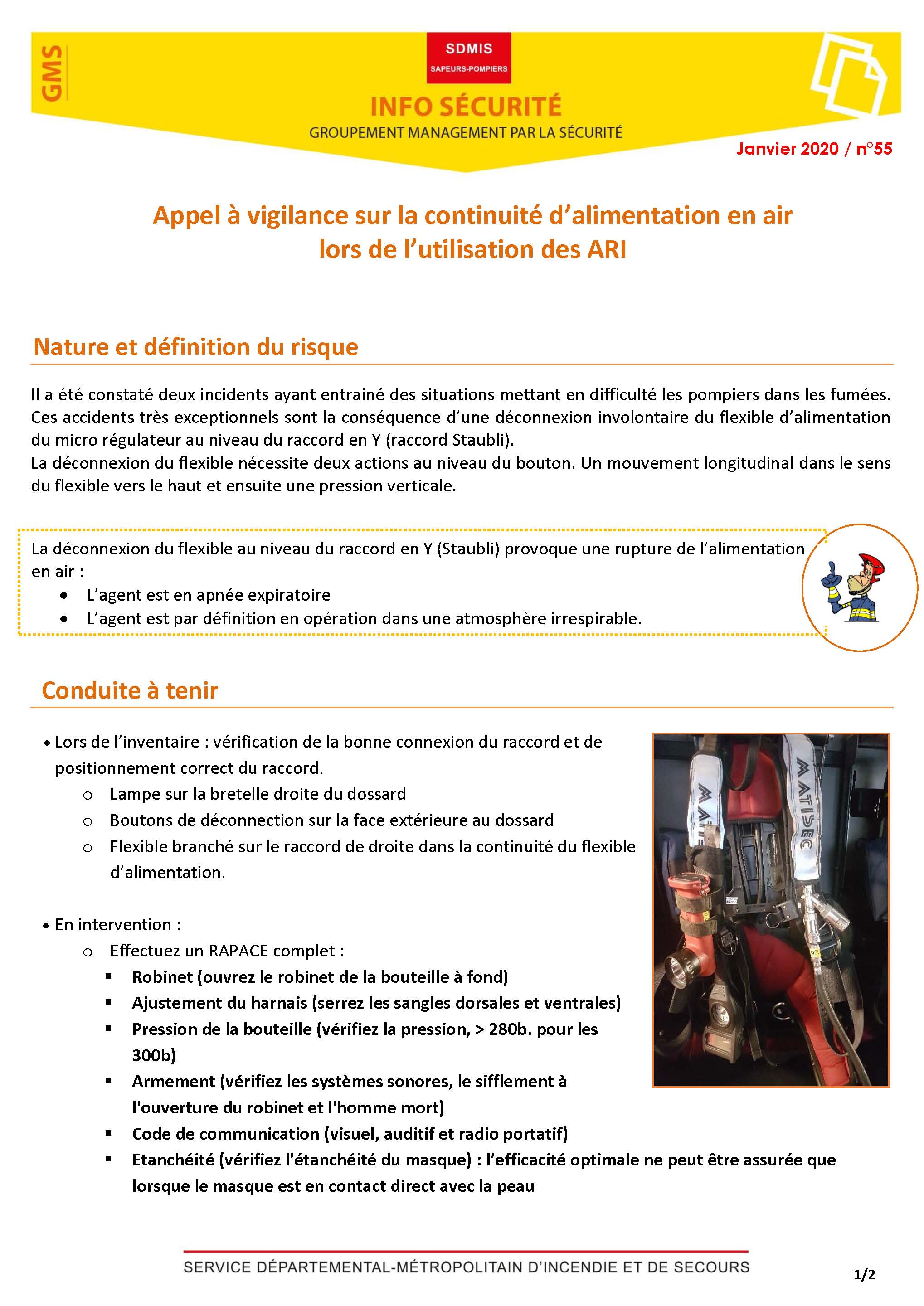 4
Règles à respecter avant l'engagement
EPI :
Mettre la doublure du pantalon par-dessus la botte de feu.
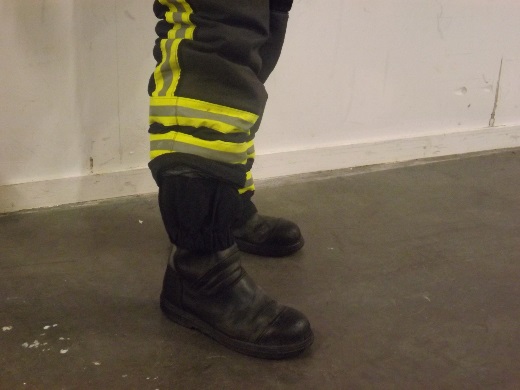 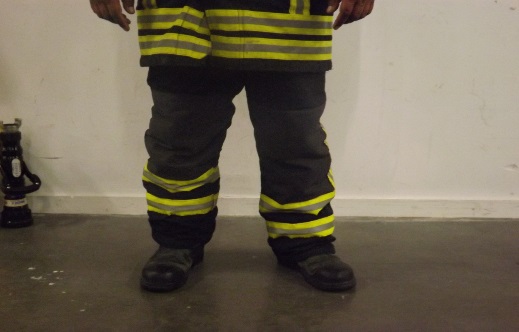 5
Règles à respecter avant l'engagement
EPI :
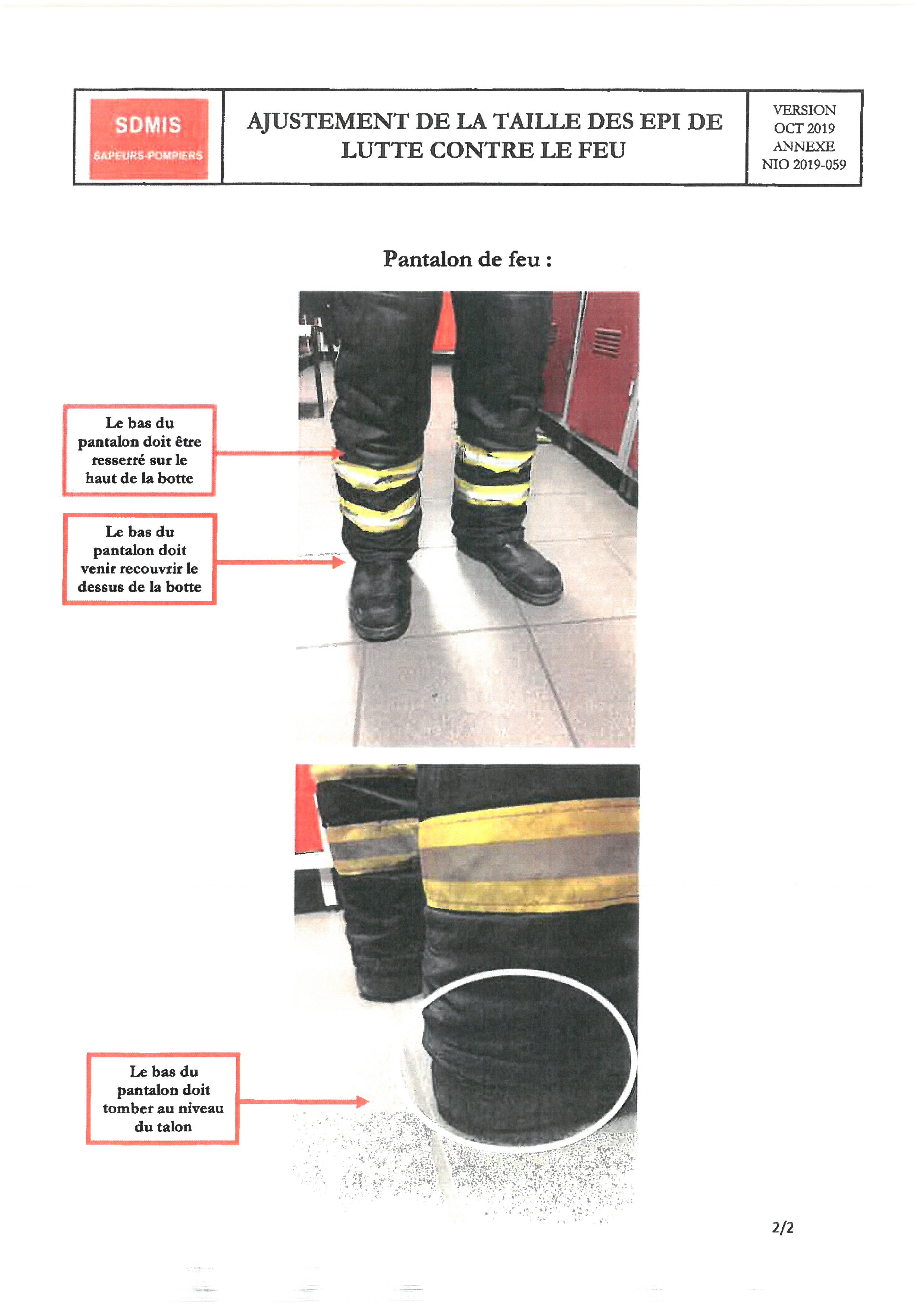 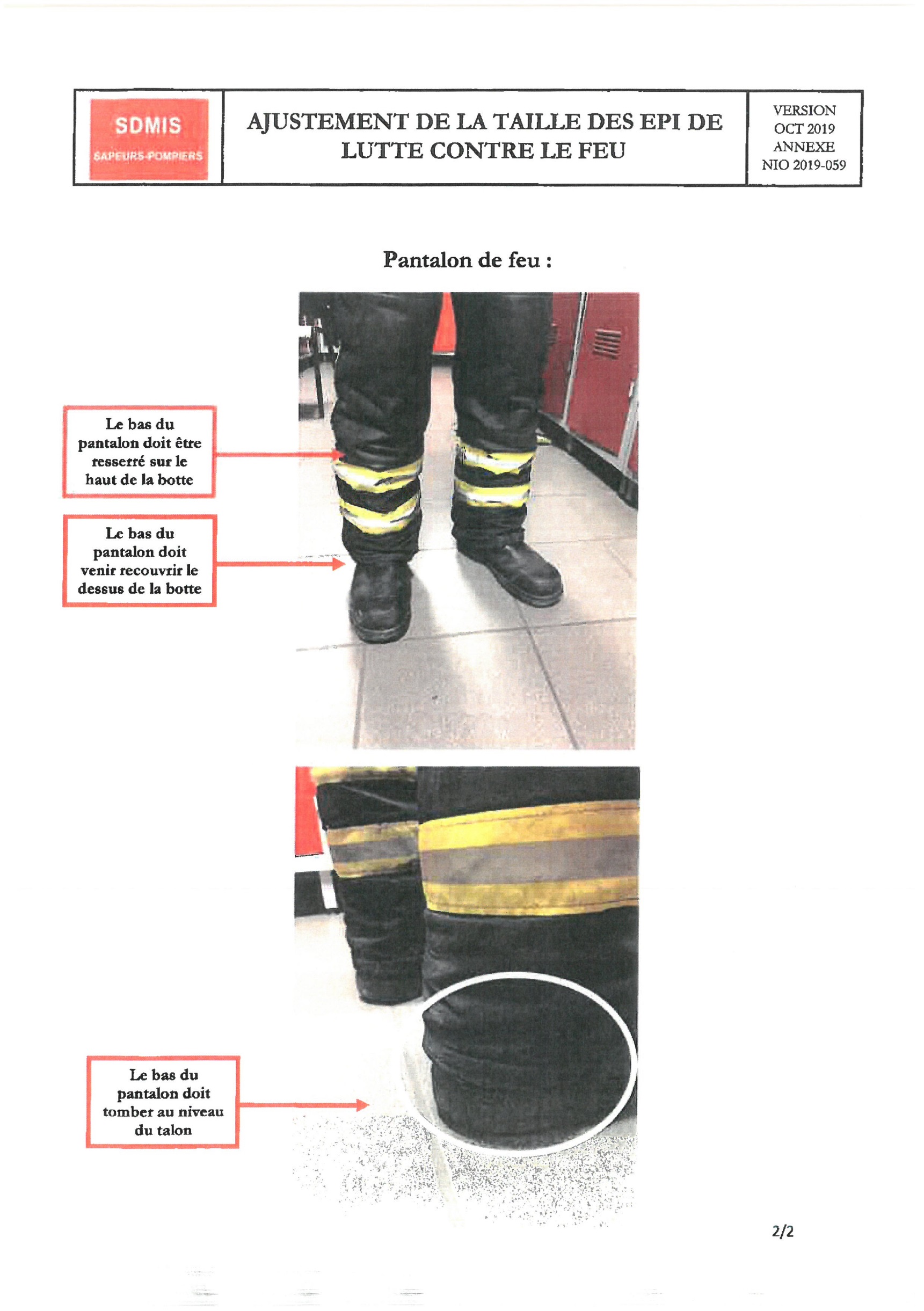 6
Règles à respecter avant l'engagement
EPI :
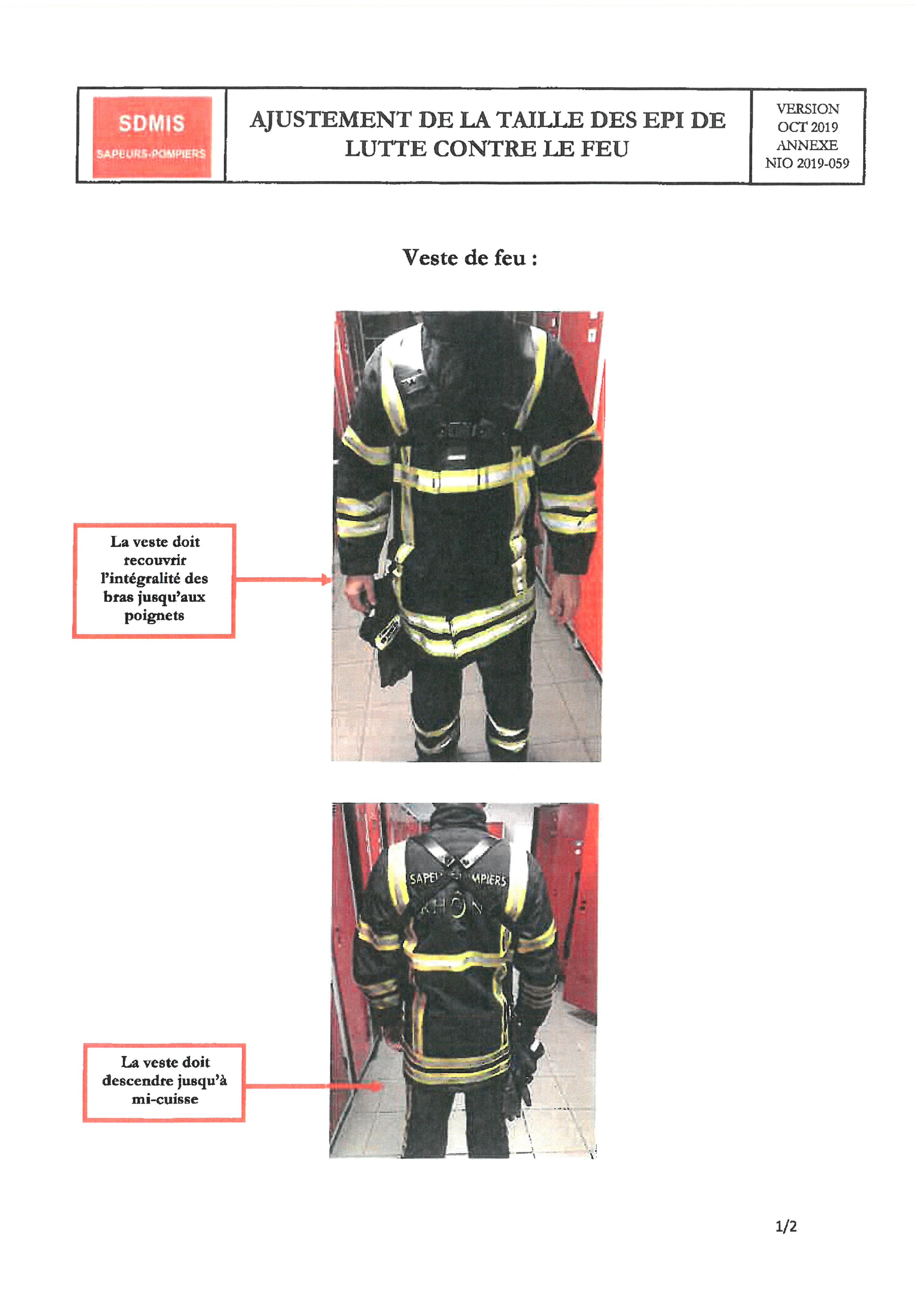 7
Règles à respecter avant l'engagement
EPI :
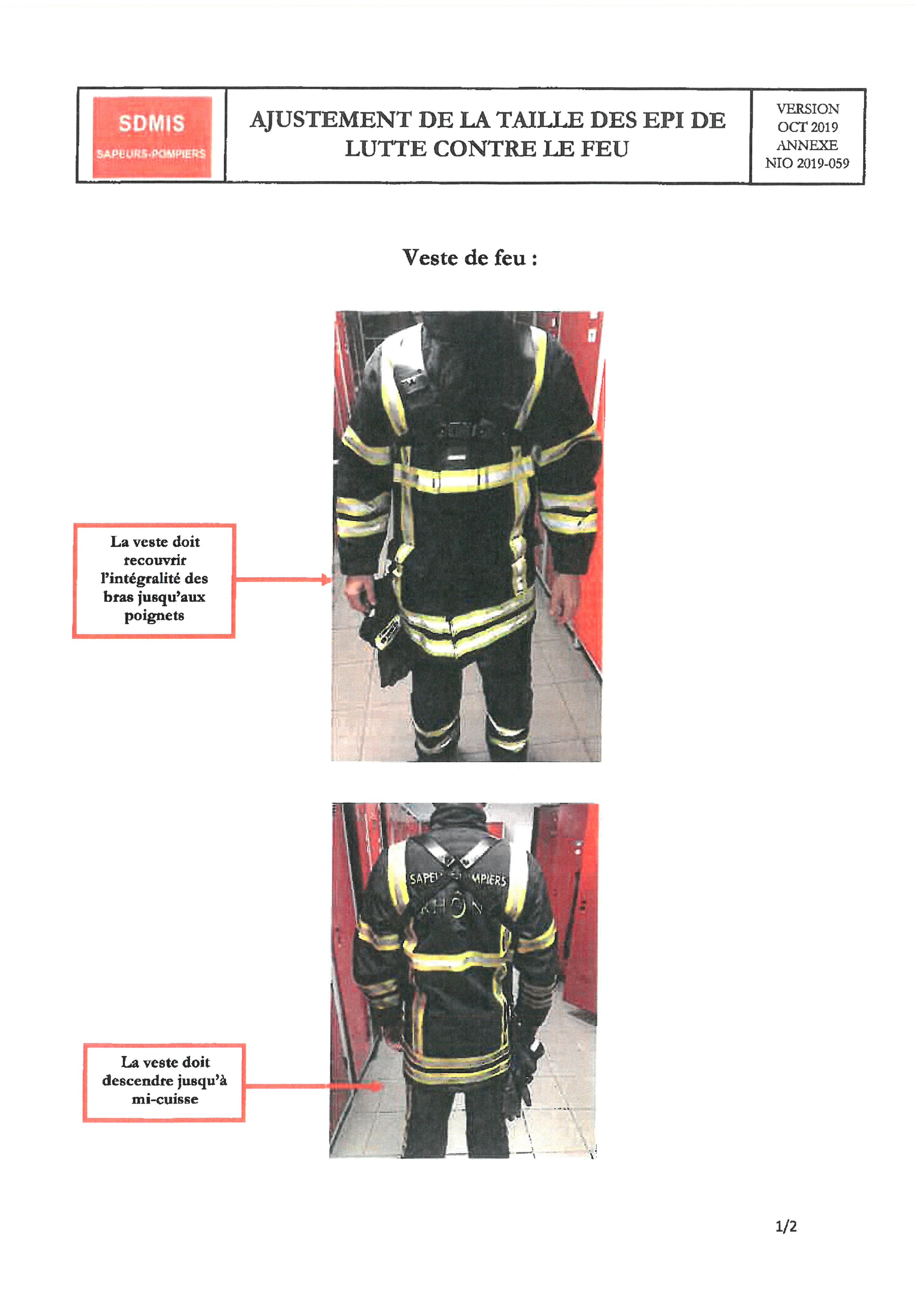 8
Règles à respecter avant l'engagement
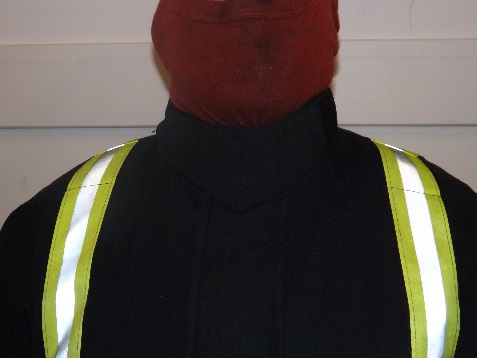 EPI :
Mettre la cagoule dans la veste EPI
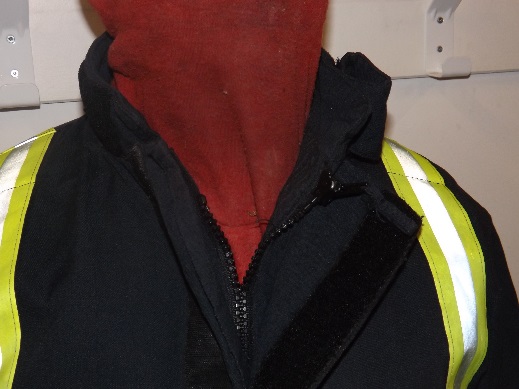 Remonter la fermeture éclair jusqu’en haut refermer le col.
9
Règles à respecter avant l'engagement
EPI :
EN CAS DE COUP DE CHALEUR : Tirez la fermeture éclair jusqu’en haut pour permettre le décrochage de celle-ci et ouvrir le zip.
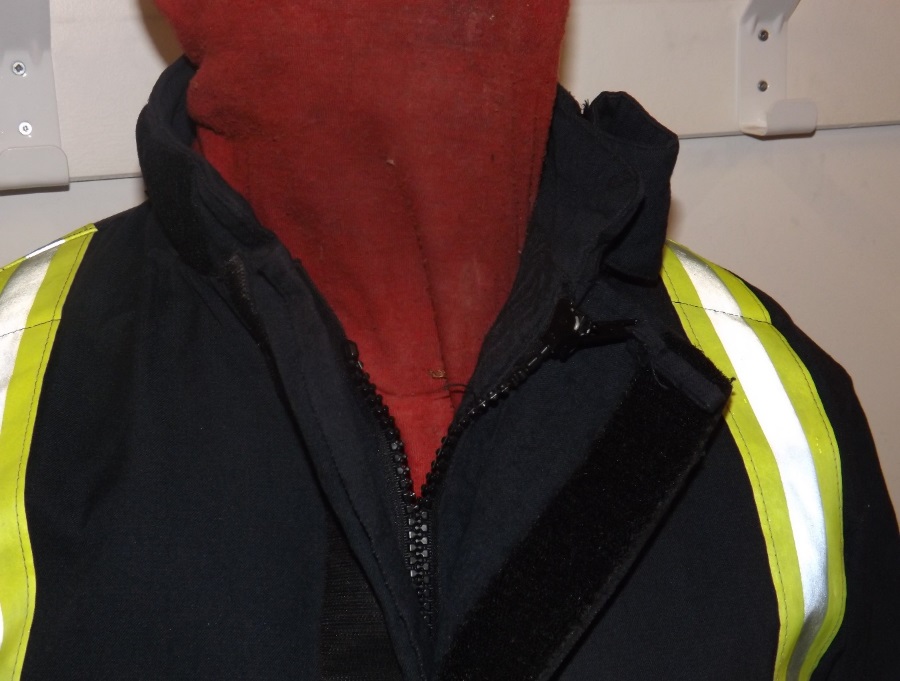 10
Règles à respecter avant l'engagement
Casque F 1:
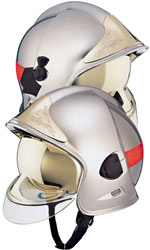 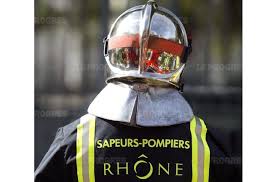 Bavolet : se positionne par-dessus la veste
11
Règles à respecter avant l'engagement
Casque Rosenbauer :
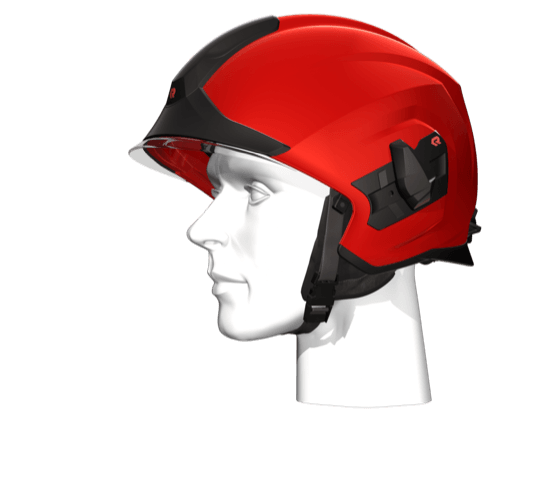 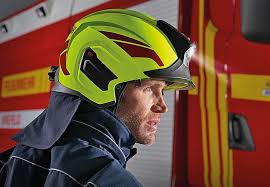 Bavolet : se positionne par-dessus la veste
12
Règles à respecter avant l'engagement
Gants d’attaque :
Doivent être mis par-dessus la veste EPI.
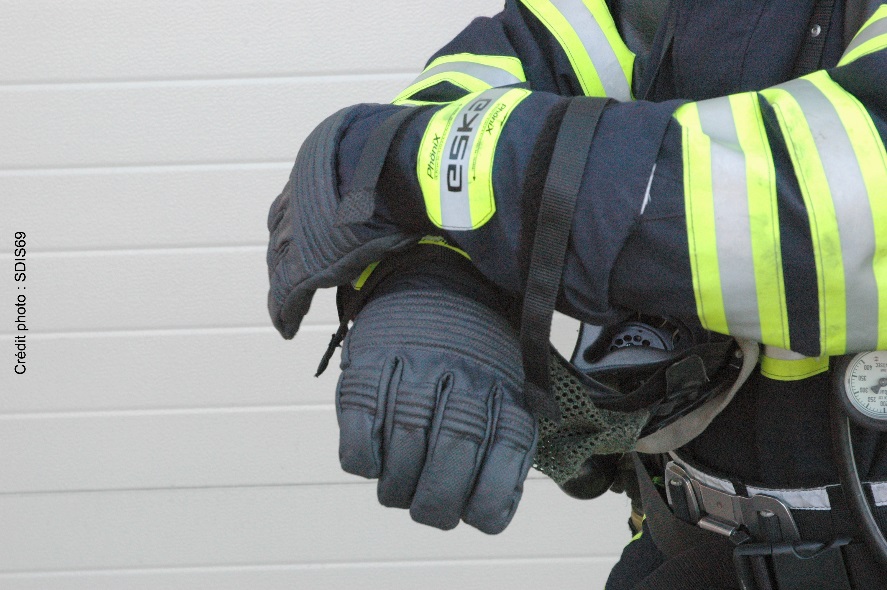 13
S'équiper d'un ARICO
14
S'équiper d'un ARICO
Chaque porteur doit, avant encliquetage de son A.R.I, effectuer :
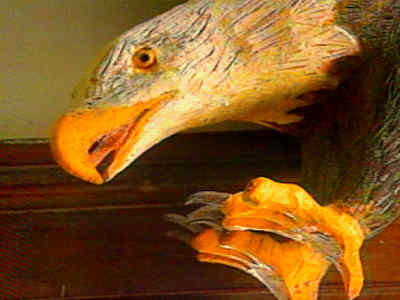 R : ouverture complète du robinet, 

A : ajustement du harnais ;
 
P : pression au manomètre;
 
A : armement du sifflet et système sonore de détresse ;
 
C : codes de communication
 
E : étanchéité du masque.
15
S'équiper d'un ARICO
R : ouverture complète du robinet :
Ouverture complète du robinet.
 
Revenir d'un quart de tour  évite le blocage du robinet par le givre engendré par la détente de l'air.
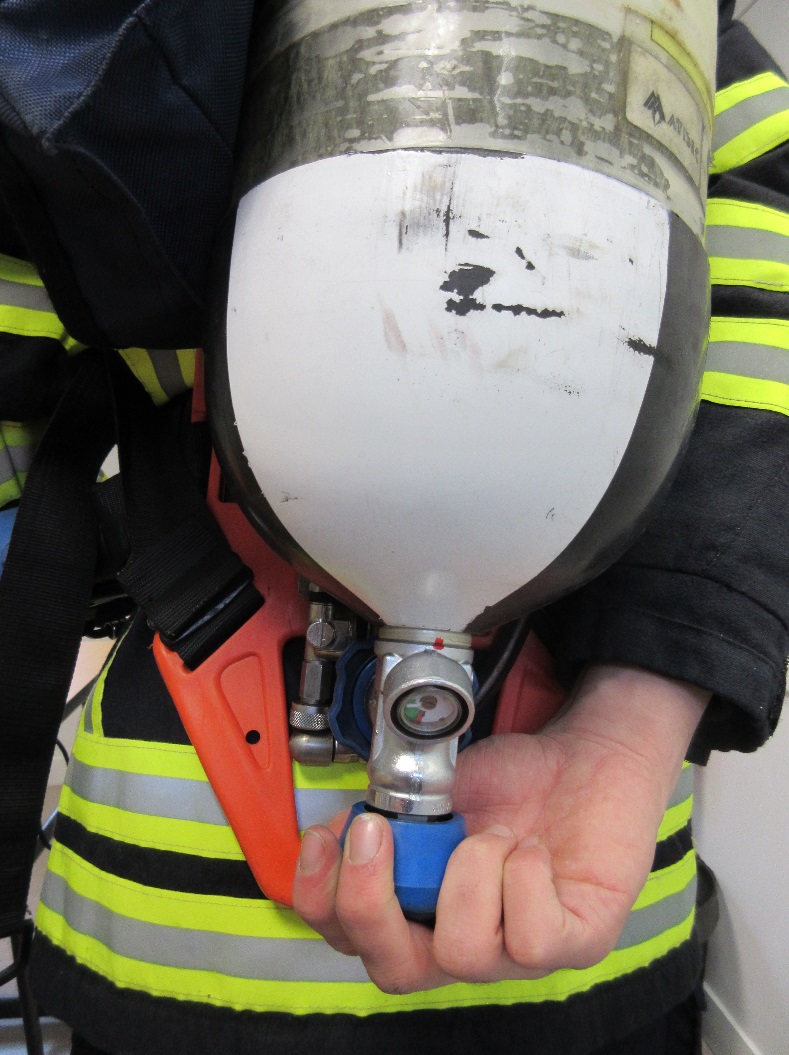 16
S'équiper d'un ARICO QS
R : ouverture complète du robinet :
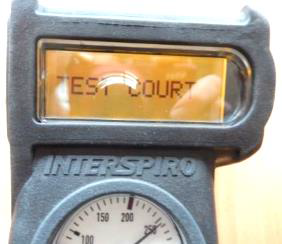 Ouverture progressive du Robinet avec déclenchement du test court à valider en appuyant sur le bouton noir.
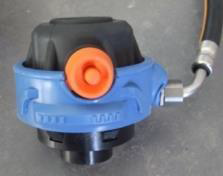  Fuite : appuyer sur le bouton orange,
17
S'équiper d'un ARICO
A : ajustement du harnais :
Appareil généralement endossé à bord du véhicule au cours du trajet,
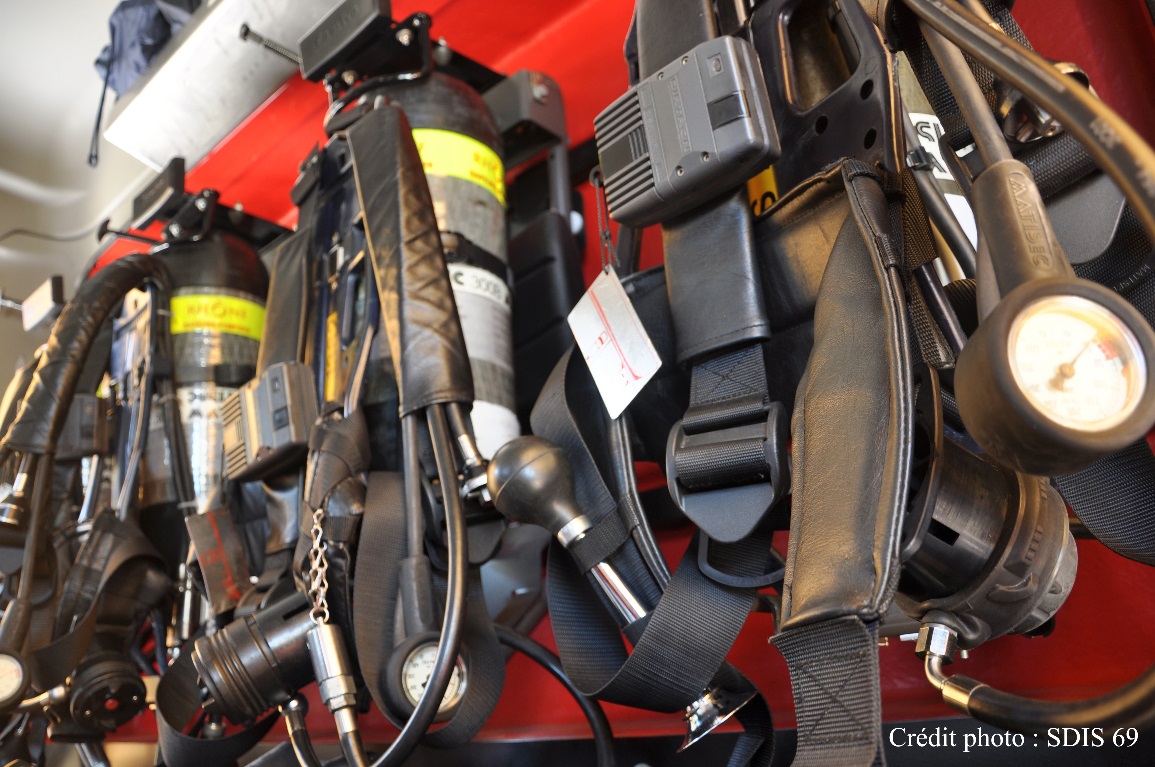 18
S'équiper d'un ARICO
A : ajustement du harnais :
Se fera hors de l'engin.

Afin de minimiser les contacts entre la peau du SP et ses EPI, il convient de conserver une couche d'air minimum destinée à le protéger. 


Répartition du poids de l'ARI se fera par le serrage de la ceinture ventrale puis accessoirement par le serrage des bretelles :
19
S'équiper d'un ARICO
A : ajustement du harnais :
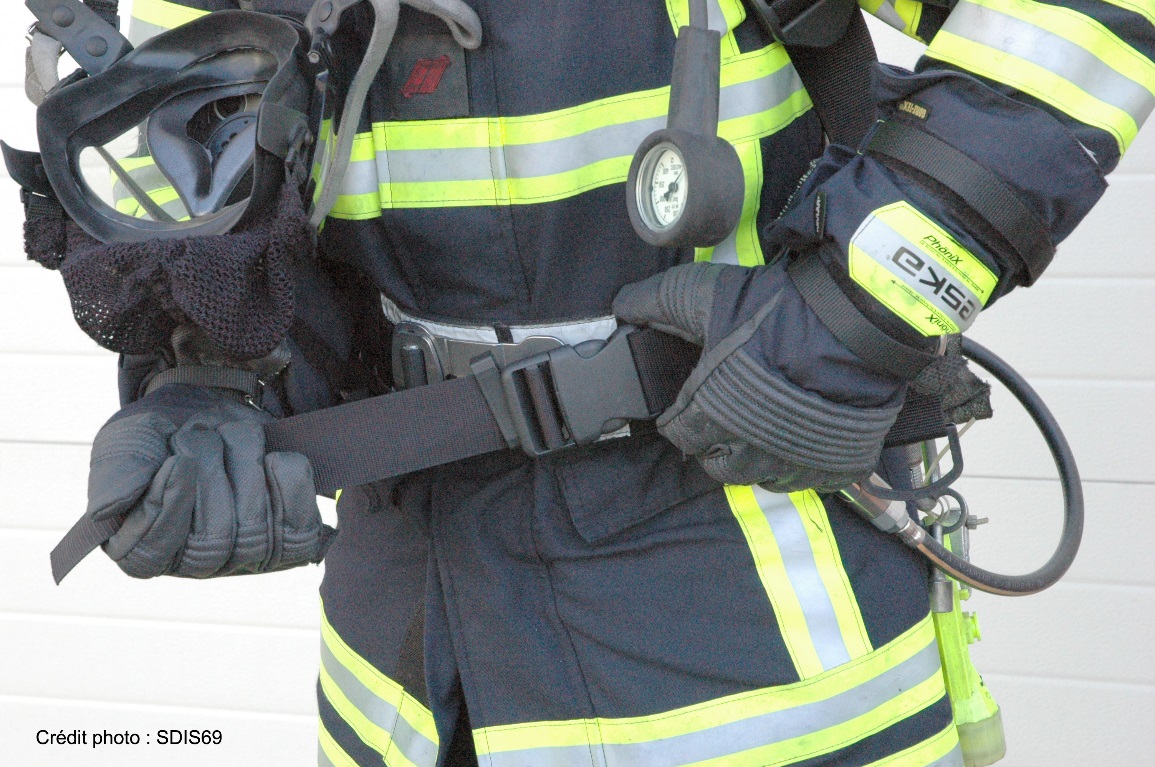 Régler la sangle ventrale
Enfin desserrer légèrement les bretelles afin de créer une couche d'air contre les brûlures thermiques.
20
S'équiper d'un ARICO
A : ajustement du harnais :
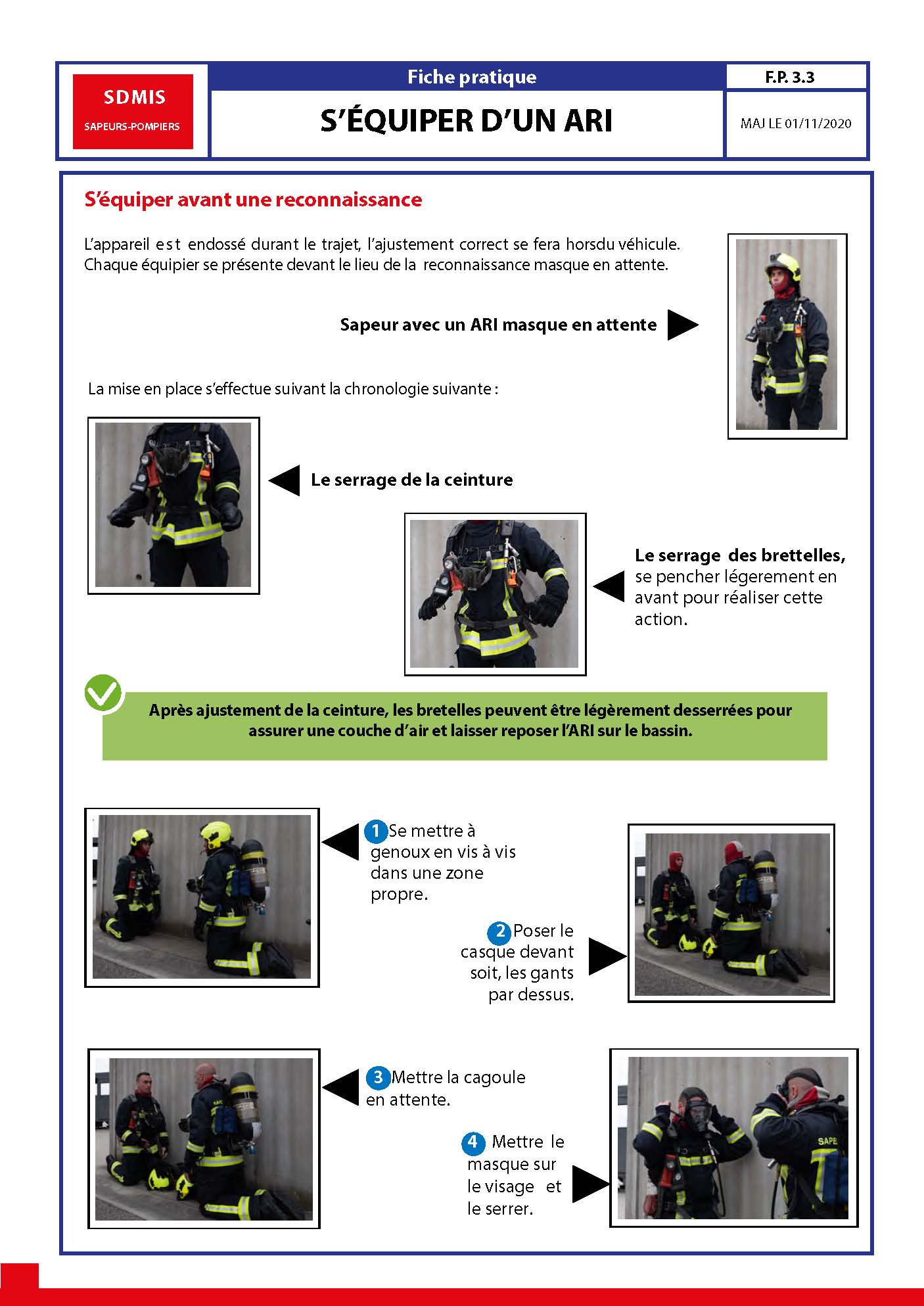 Saisir les sangles
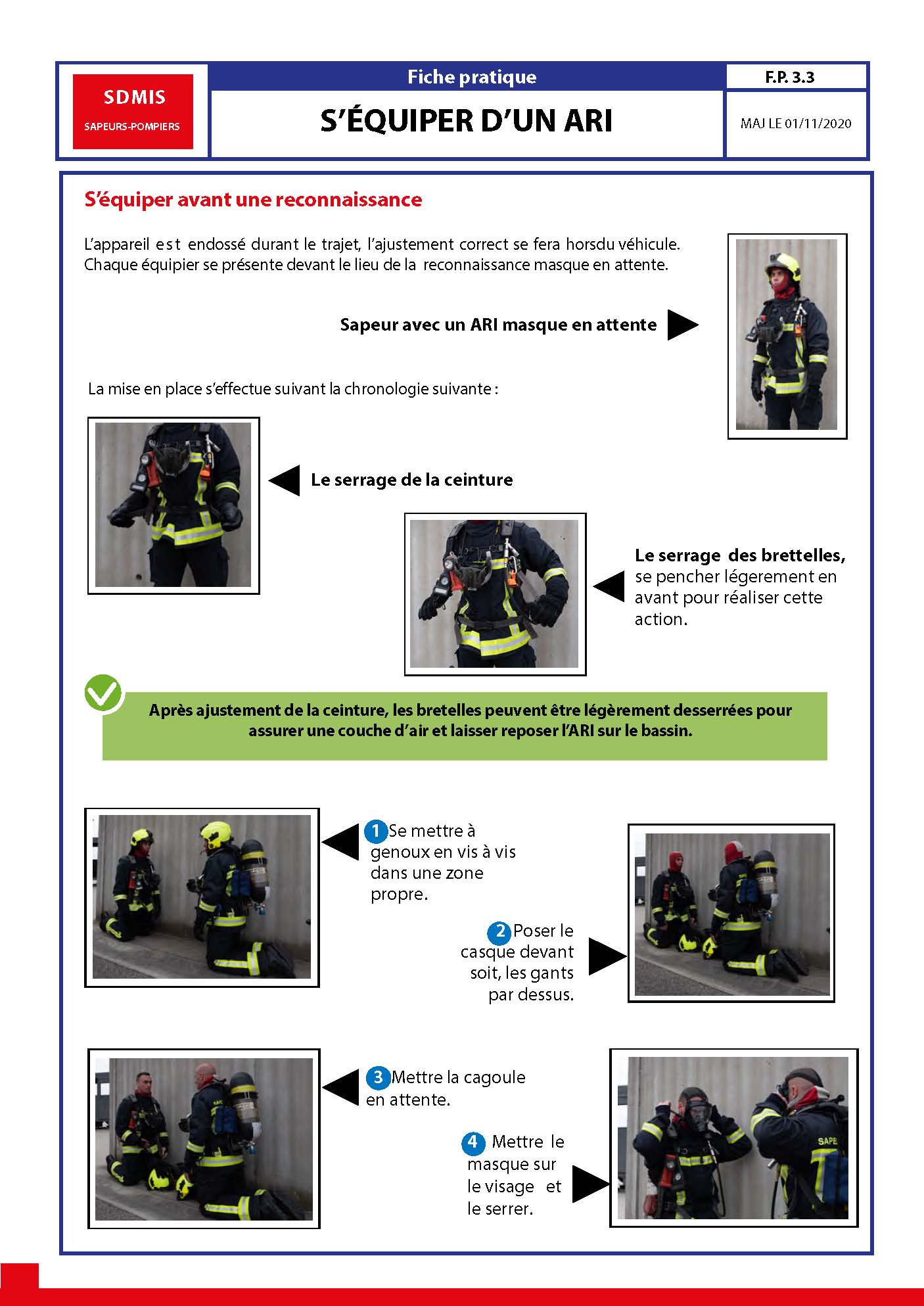 Se pencher en avant tout en courbant le dos et 
en tirant sur les sangles des bretelles de portage. 
21
S'équiper d'un ARICO QS
A : ajustement du harnais :
D'abord la sangle ventrale (le serrage se fait de façon symétrique), puis sangles de portage.
 Possibilité de régler la hauteur de la ceinture ventrale (4 positions).
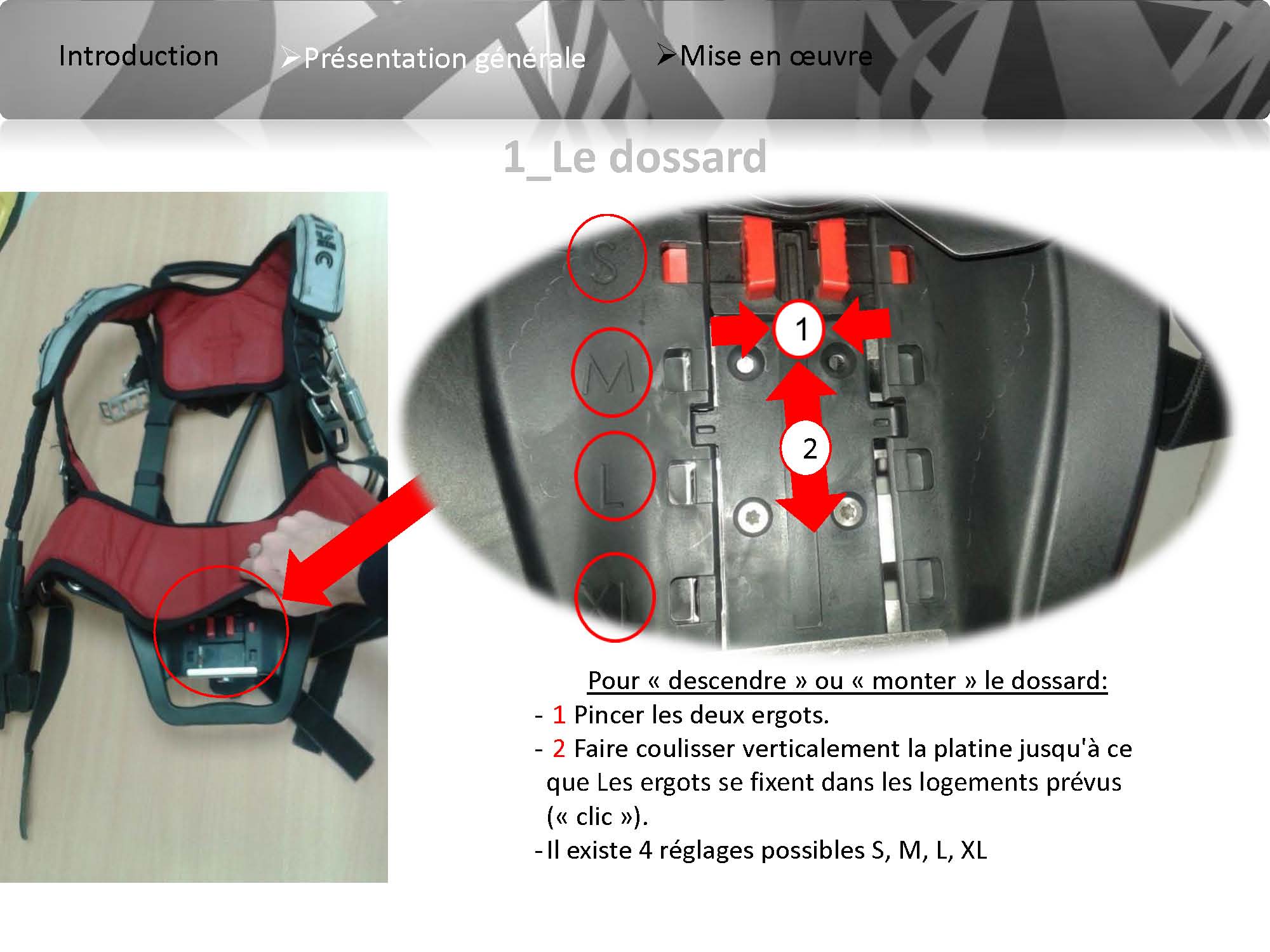 22
S'équiper d'un ARICO
P : pression au manomètre :
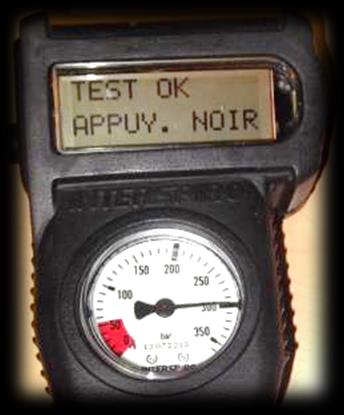 Vérifier la pression au manomètre ; 
 

Si < à 270 bars  changer de bouteille.
23
S'équiper d'un ARICO QS
P : pression au manomètre :
Test court  échec si la pression n'est pas égale ou supérieure à 270 bars.
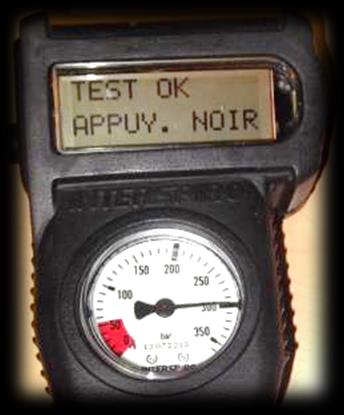 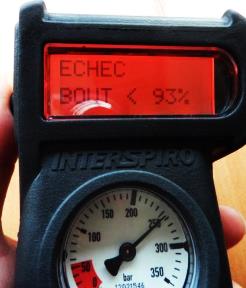 24
S'équiper d'un ARICO
A : armement du sifflet et systèmes sonores de détresse :
Le sifflet de fin de charge a-t-il émis un sifflement lors de l'ouverture de la bouteille ?
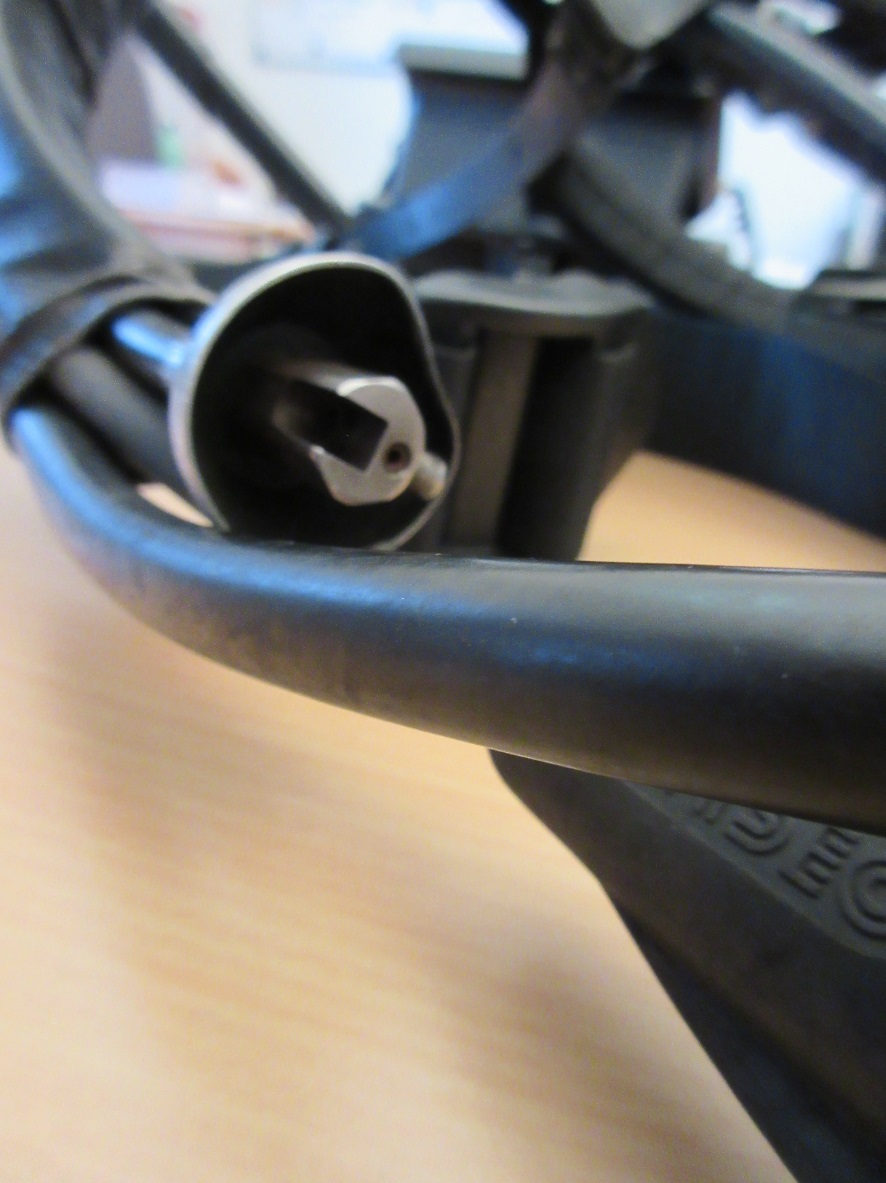 25
S'équiper d'un ARICO QS
A : armement du sifflet et systèmes sonores de détresse :
Se fait automatiquement car la mise en pression du système déclenche la mise en route du SPIROGUIDE.
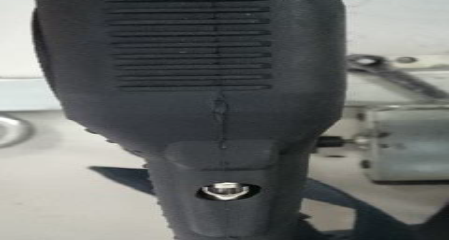 26
S'équiper d'un ARICO
A : armement du sifflet et systèmes sonores de détresse :
Essai de la balise sonore de détresse.
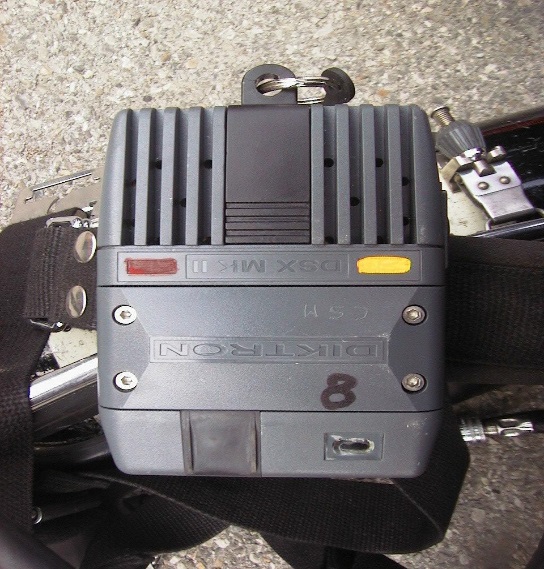 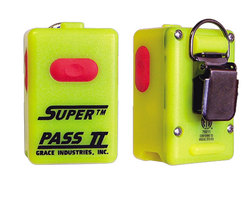 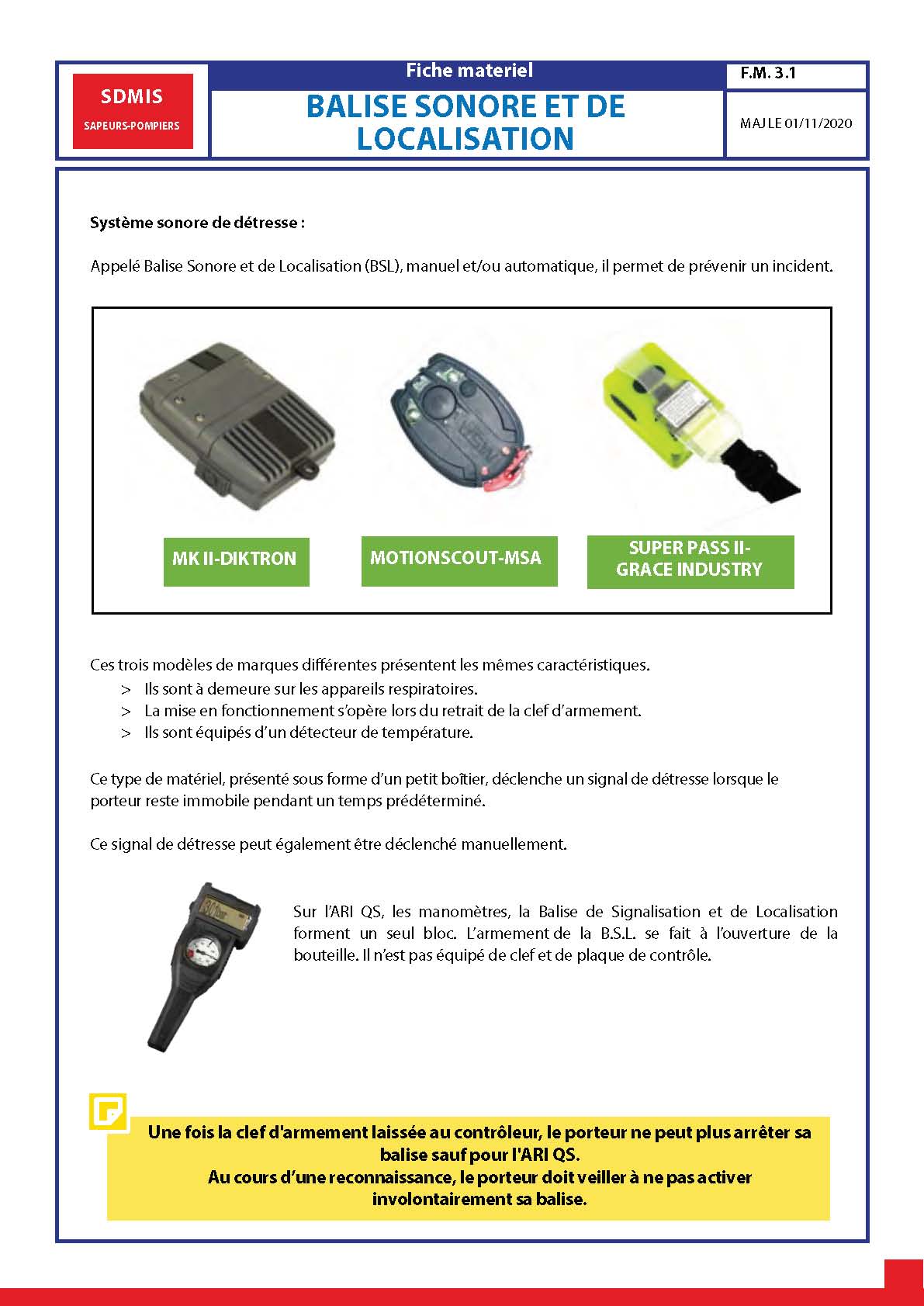 27
S'équiper d'un ARICO
B : codes de communication :
Allumage et tests des équipements de tête
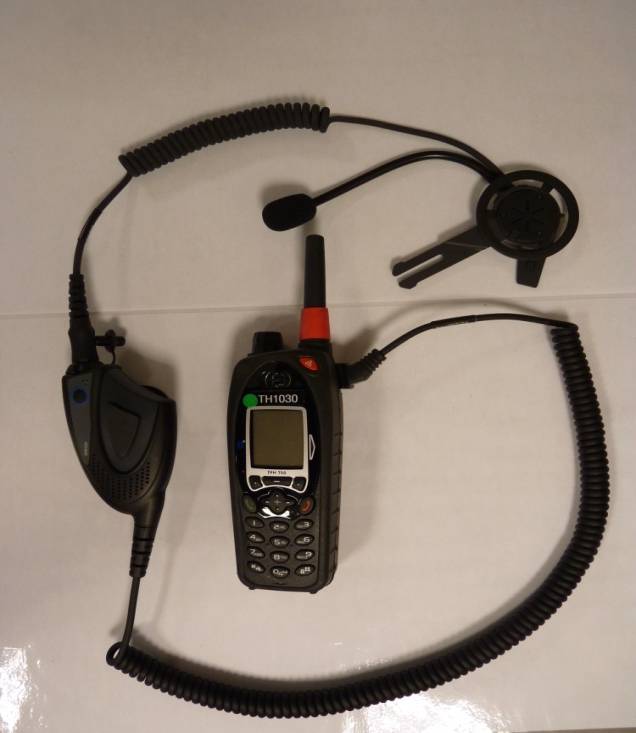 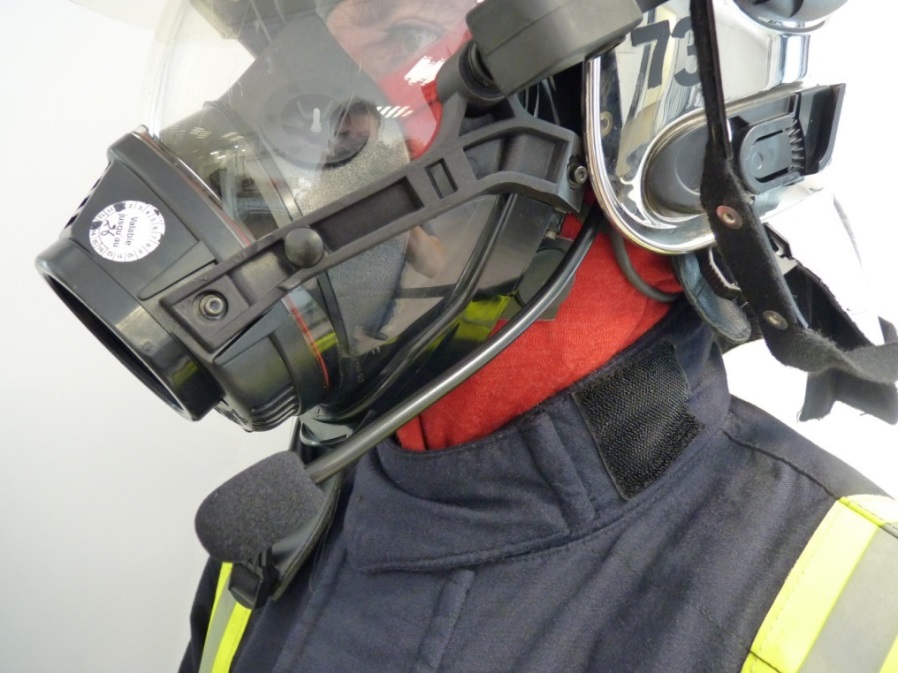 28
S'équiper d'un ARICO
B : codes de communication :

Communication au sein du binôme se fait principalement à la voix 
Masque rend la communication difficile  Gestuelle de communication
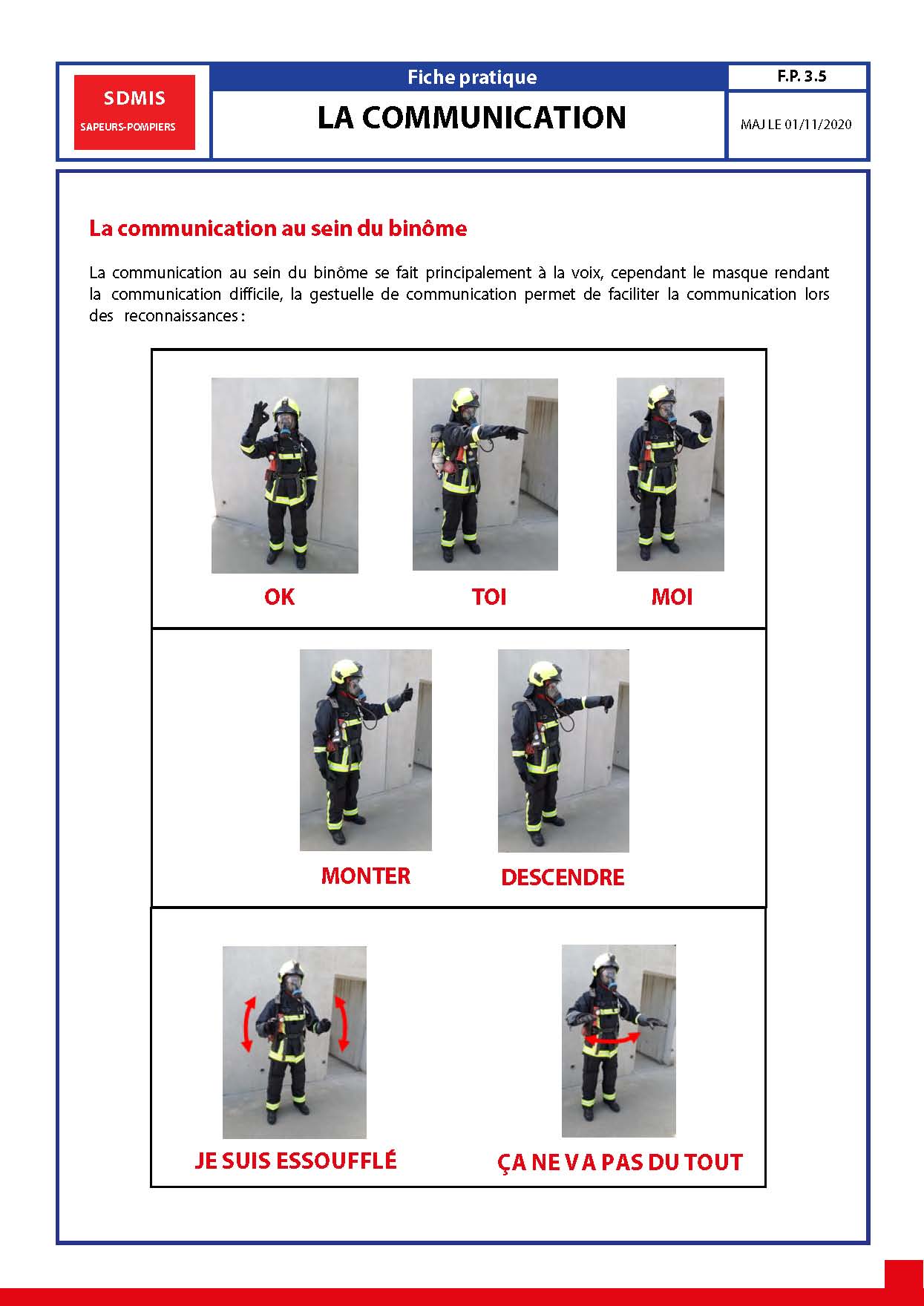 29
S'équiper d'un ARICO
B : codes de communication :
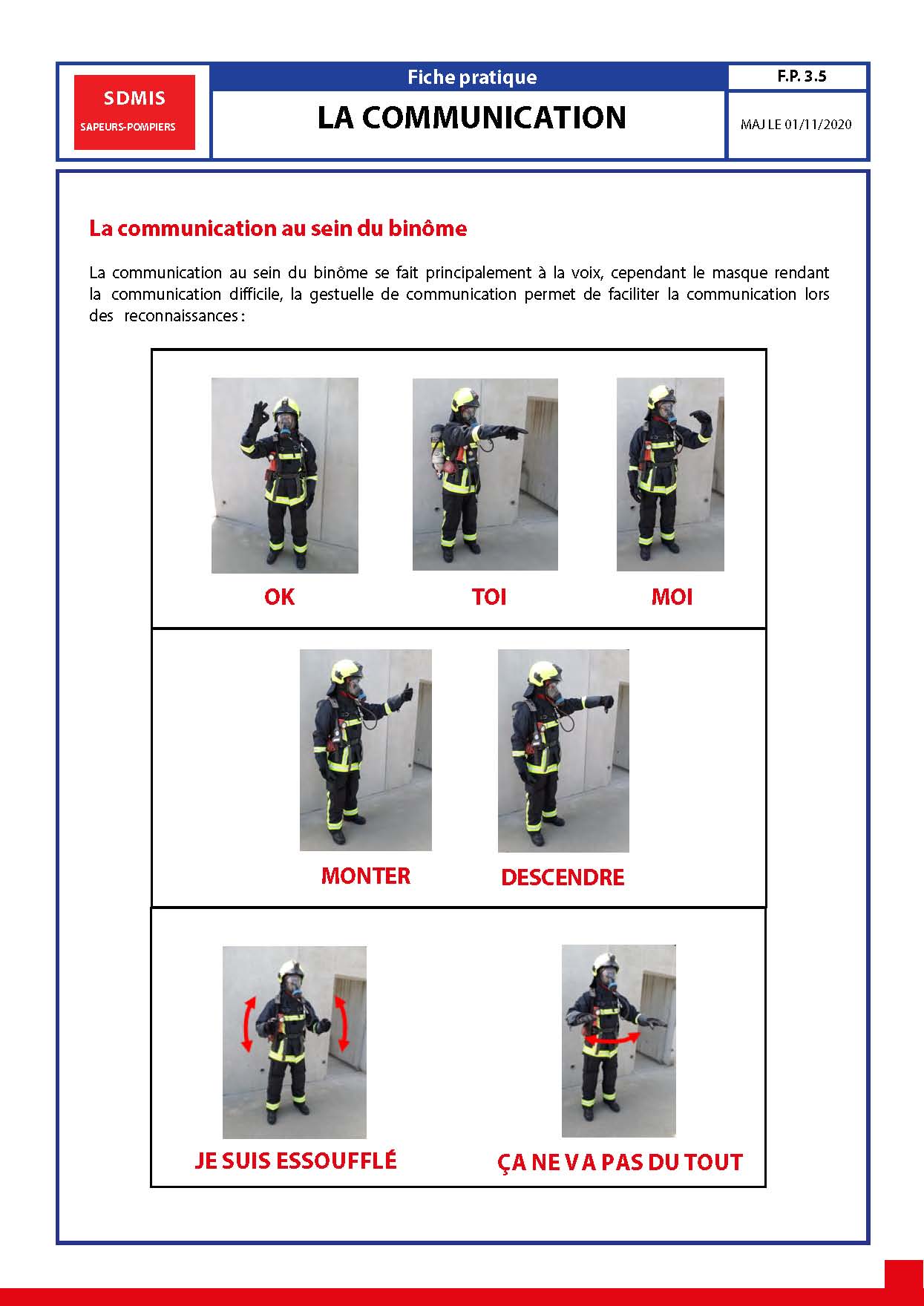 30
S'équiper d'un ARICO
B : codes de communication :
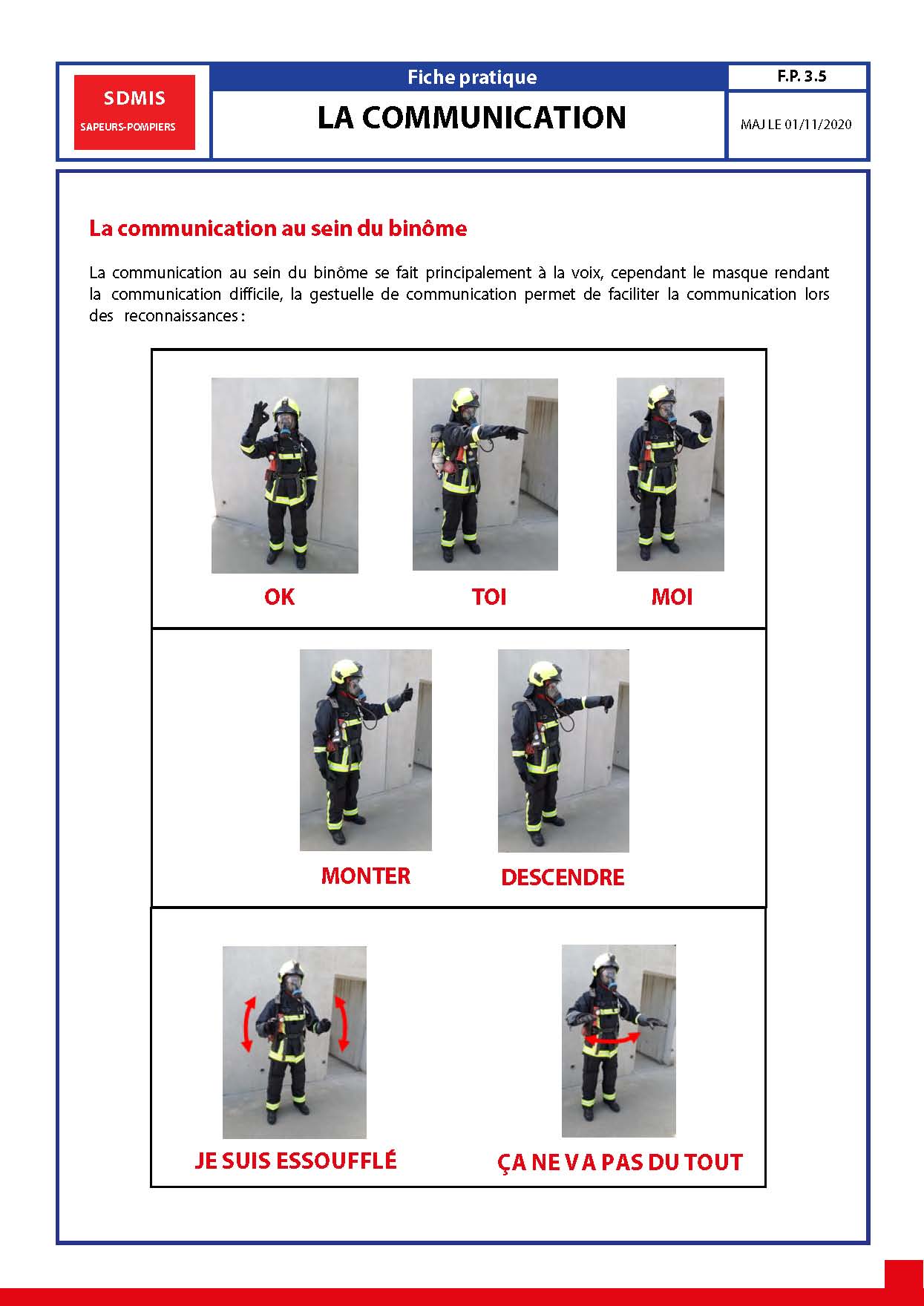 31
S'équiper d'un ARICO
B : codes de communication :
En cas de danger ou situation critique impliquant un binôme qui ne peut s'y soustraire de lui-même 


 APPLICATION DE LA PROCEDURE « NELAR »
32
S'équiper d'un ARICO
B : codes de communication :
Répéter 3 fois « URGENT » par radio.

Donner l’indication la plus précise sur le lieu dans lequel on se trouve et la situation ("nous nous trouvons…" pièce, étage etc. "danger X" : …).

Allumer son moyen d’éclairage et le diriger vers le plafond. 

Activer un système sonore de détresse afin d’être localisé rapidement.
Procédure NELAR :
33
S'équiper d'un ARICO
C : étanchéité du masque :
CAPELER : c'est mettre le masque en place.

Etanchéité efficace et éviter toute fuite de nature à mettre en danger le SP  masque sur une peau glabre (imberbe ou rasée).
 
Branches de lunettes entraînant des fuites  retirées.
34
S'équiper d'un ARICO
Se mettre à genoux en vis-à-vis dans une zone propre.
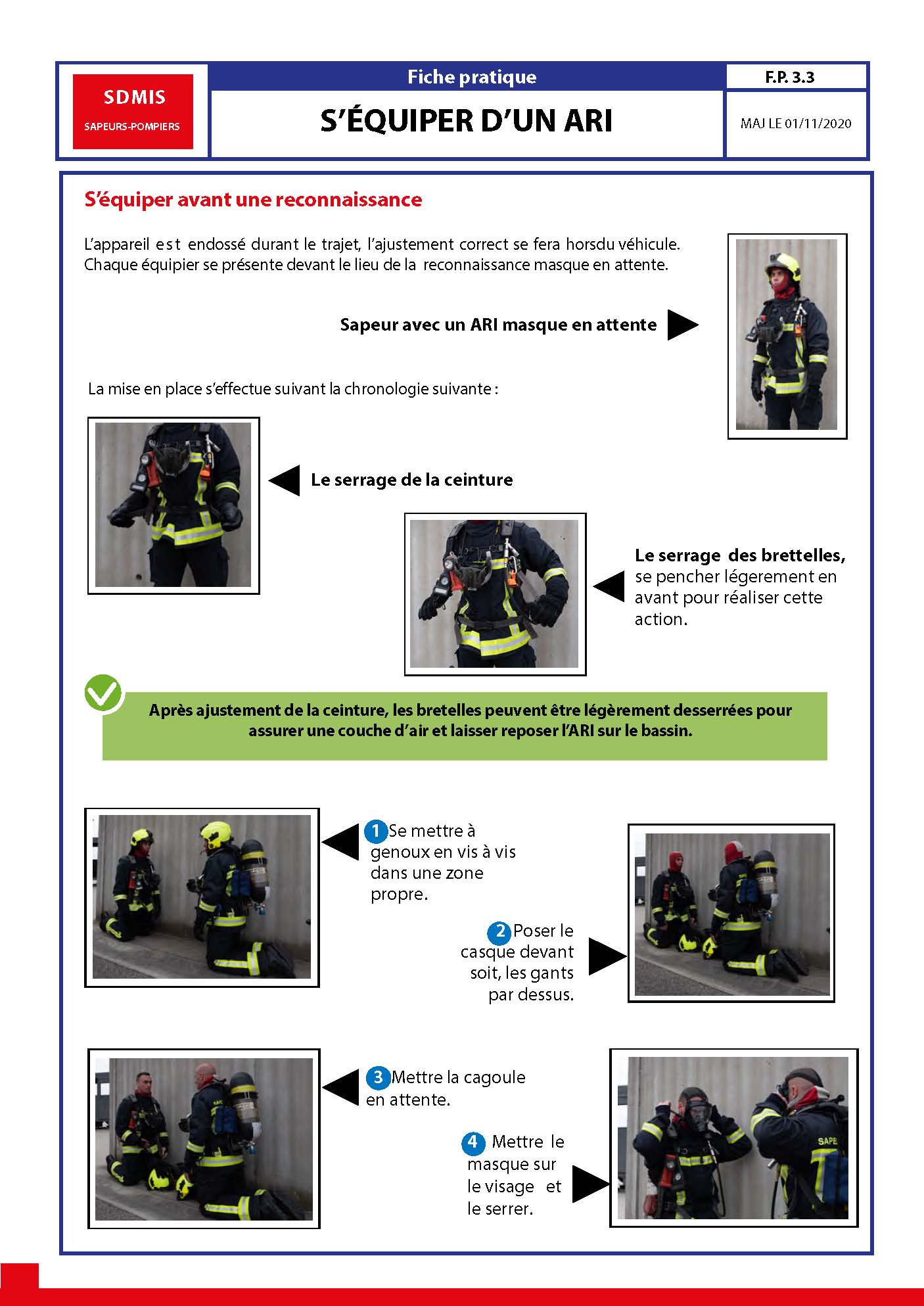 35
S'équiper d'un ARICO
Poser le casque devant soi, les gants par-dessus.
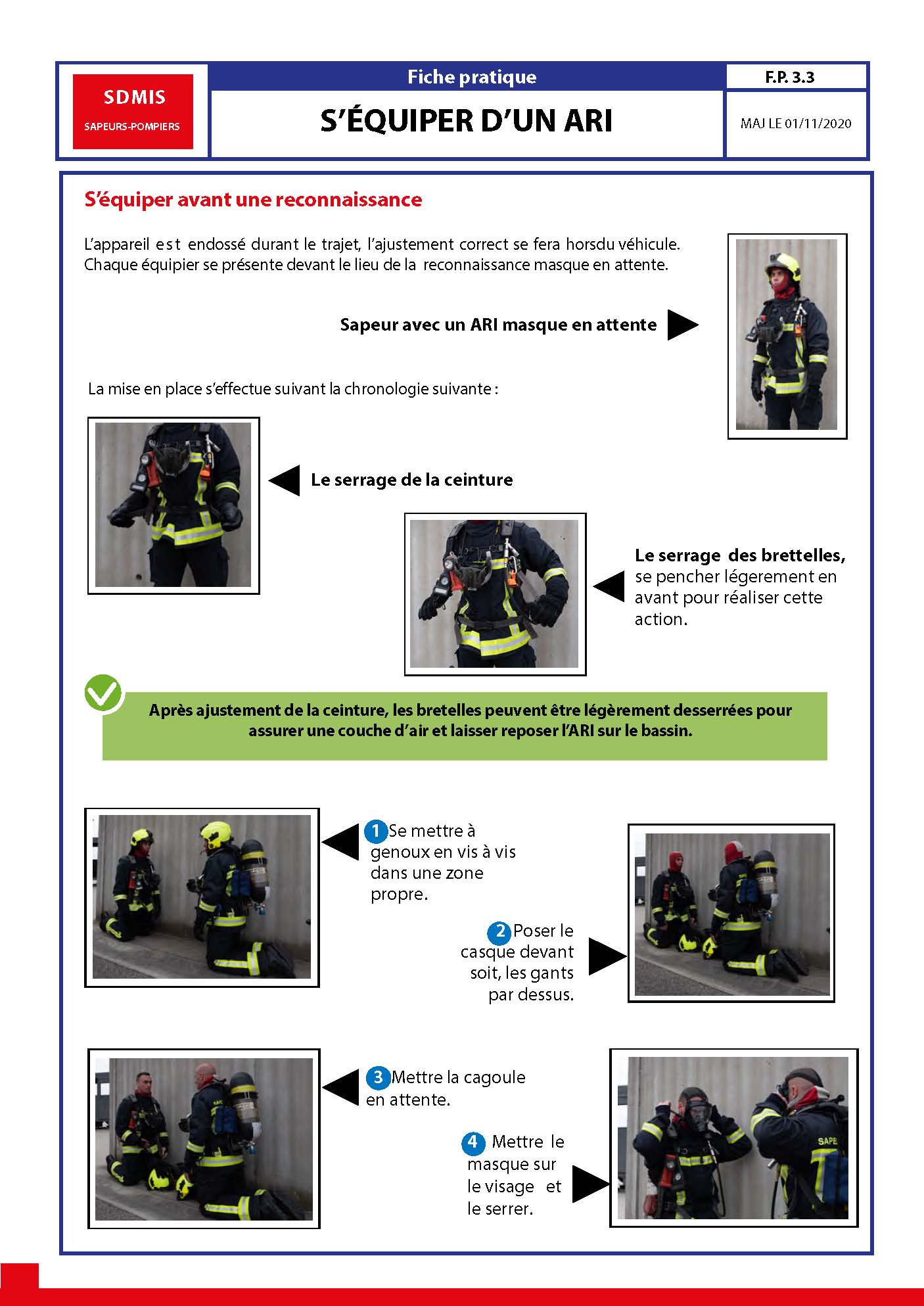 36
S'équiper d'un ARICO
Mettre la cagoule en attente
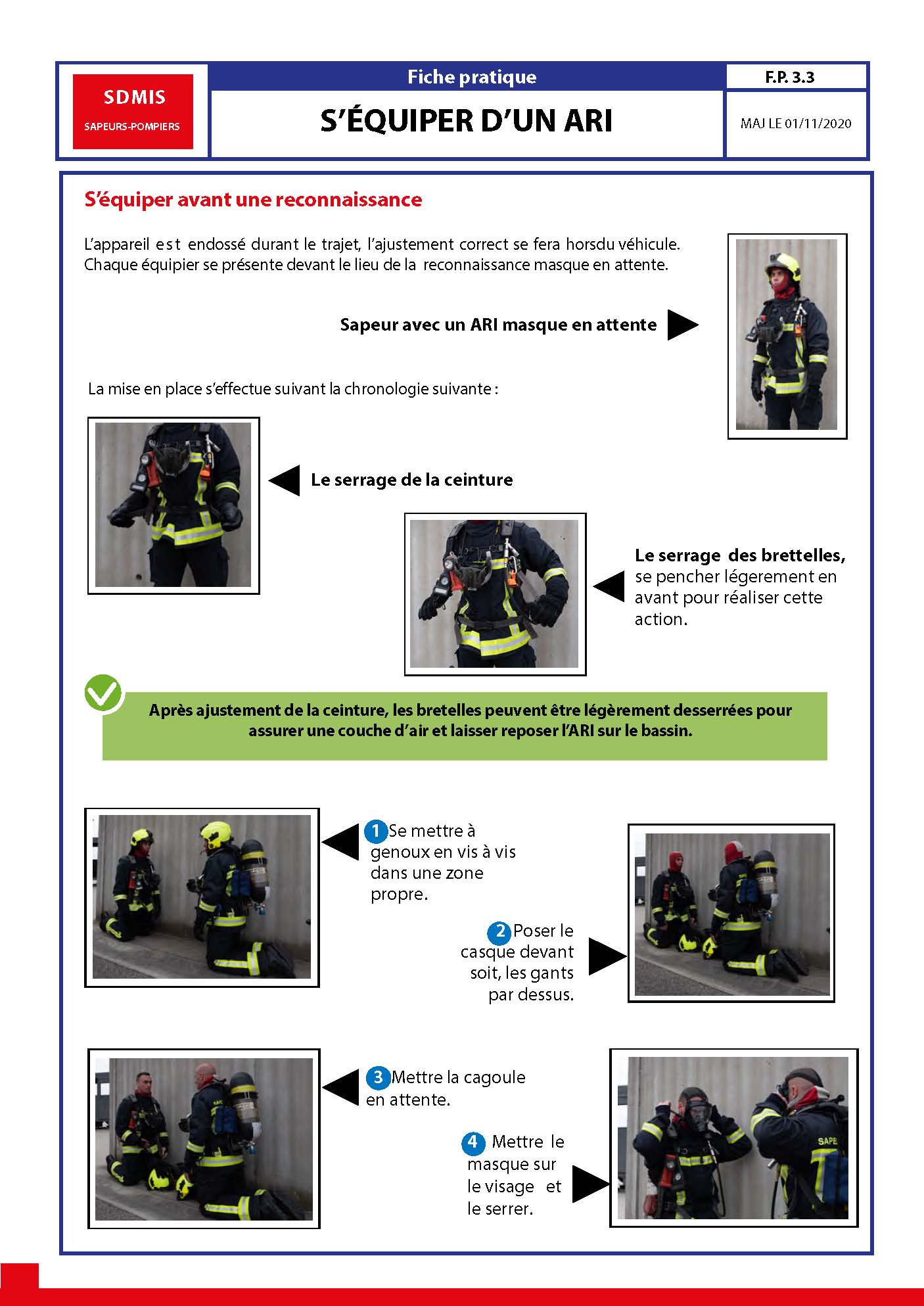 37
S'équiper d'un ARICO
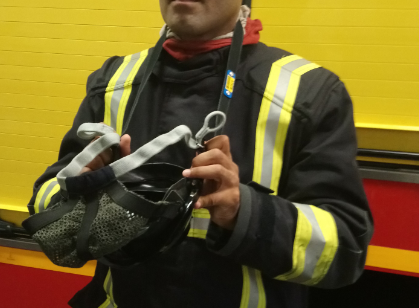 38
S'équiper d'un ARICO
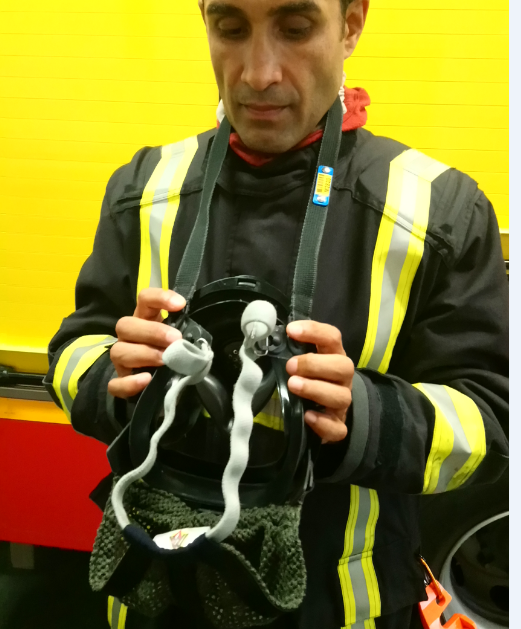 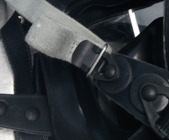 39
S'équiper d'un ARICO
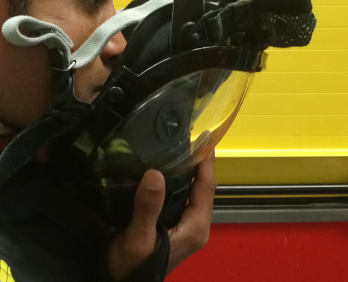 40
S'équiper d'un ARICO
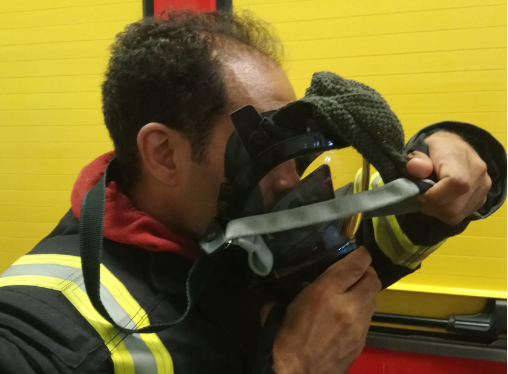 41
S'équiper d'un ARICO
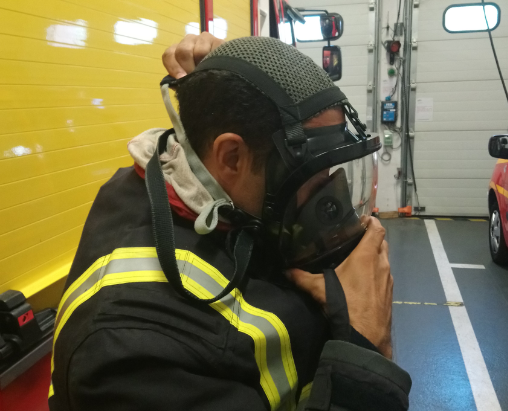 42
S'équiper d'un ARICO
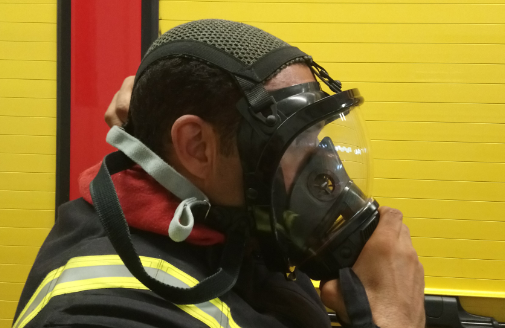 43
S'équiper d'un ARICO
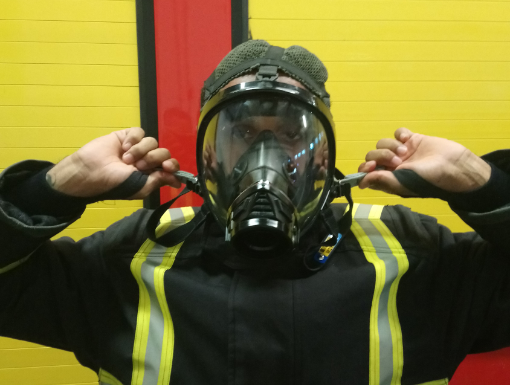 44
S'équiper d'un ARICO
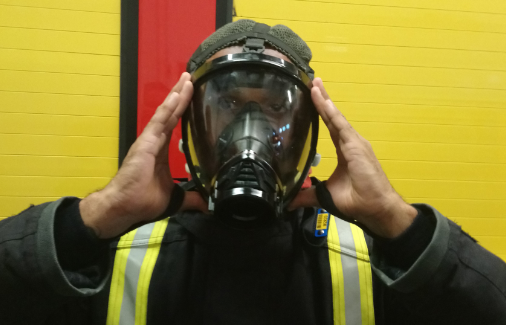 45
S'équiper d'un ARICO
ARI QS : micro-régulateur connecté,  inspiration qui va déclencher l'arrivée d'air et vérifier l'étanchéité à l'inspiration et à l'expiration. 
 

Au besoin compléter le serrage
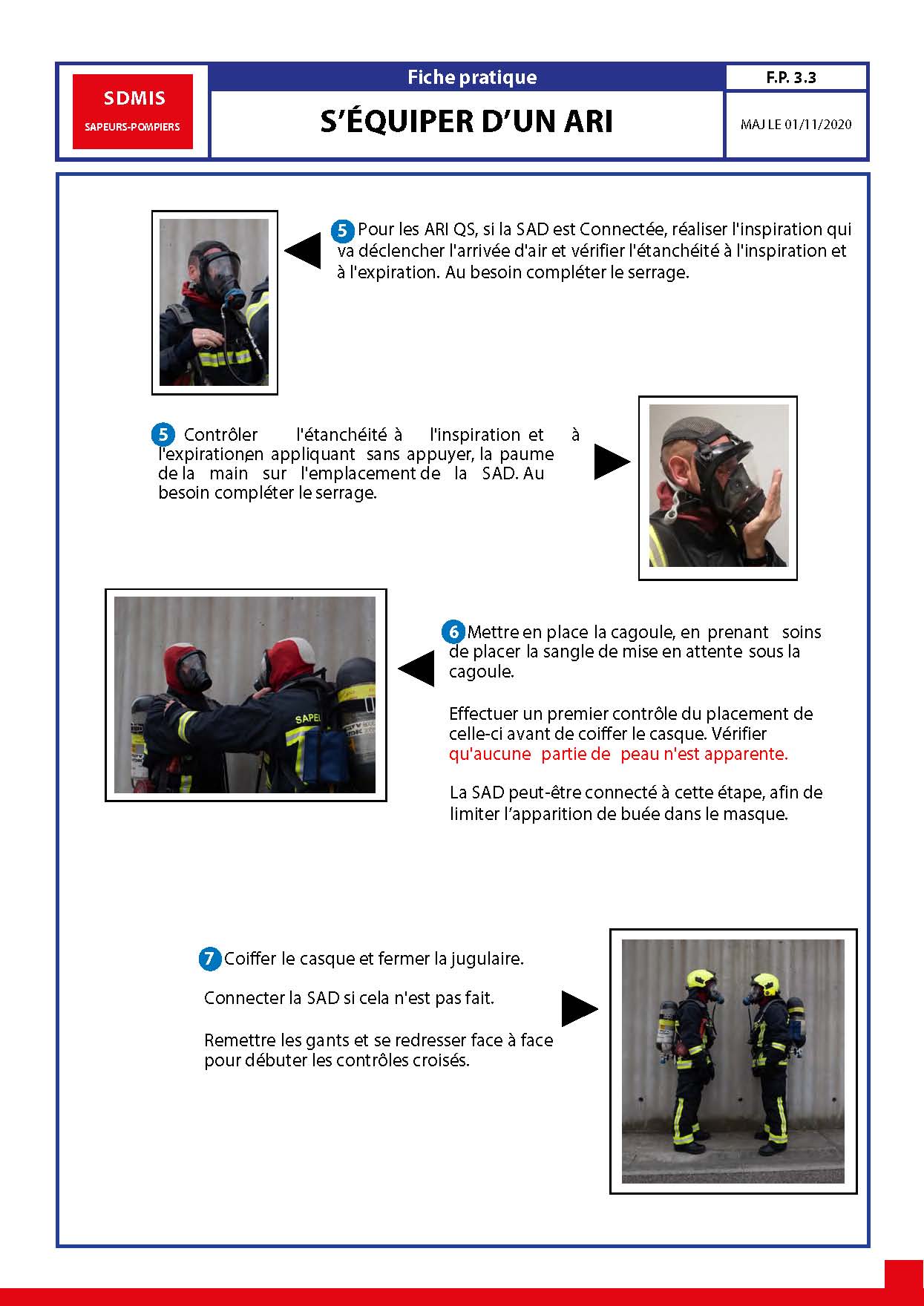 46
S'équiper d'un ARICO
Contrôler l'étanchéité à l'inspiration et à l'expiration en appliquant sans appuyer, la paume de la main sur l'emplacement du micro-régulateur. 
 
Au besoin compléter le serrage
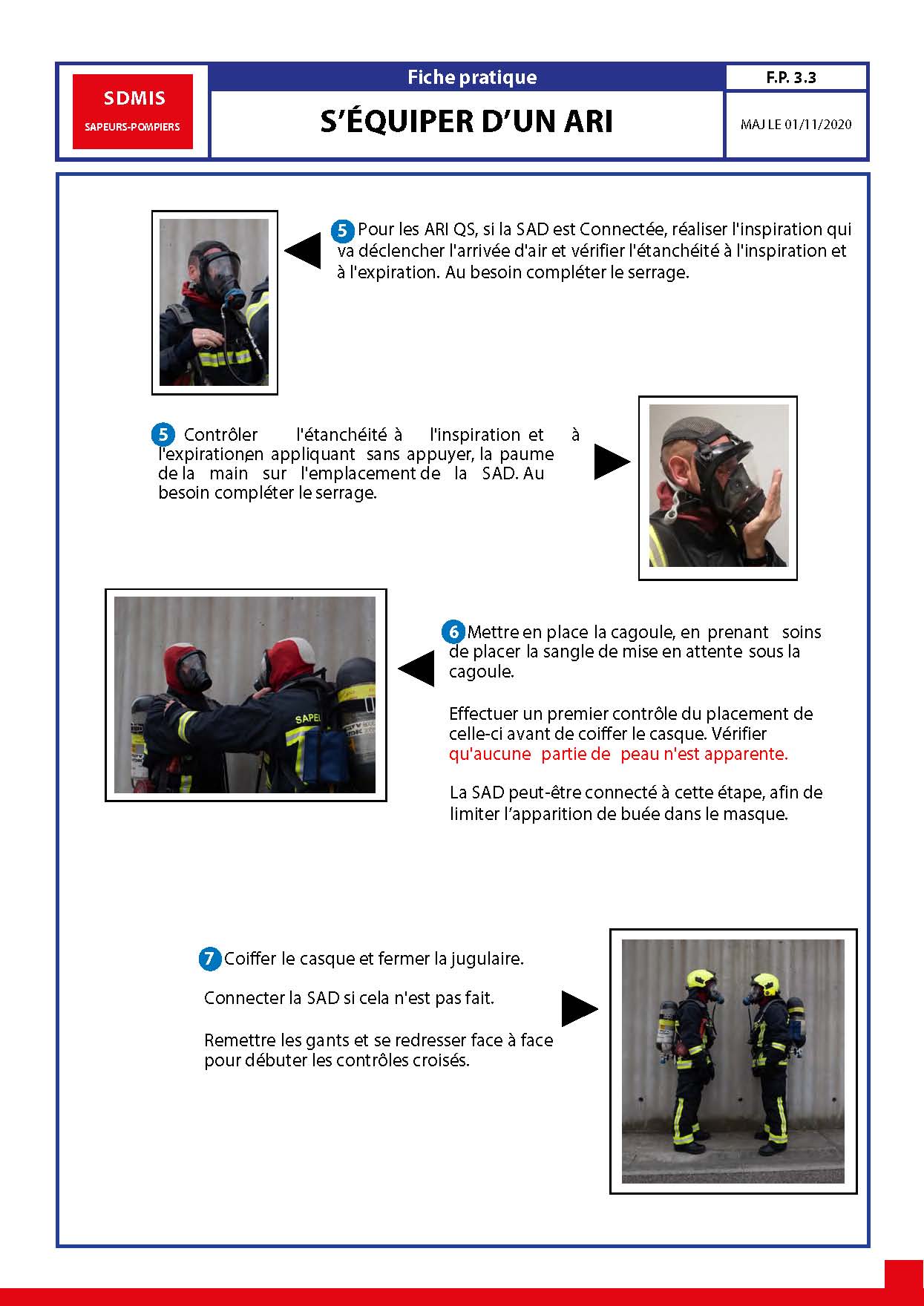 47
S'équiper d'un ARICO
Mettre en place la cagoule  placer la sangle de mise en attente sous la cagoule.

1er contrôle du placement  avant de coiffer le casque. Vérifier qu'aucune partie de peau n'est apparente.
 
Micro-régulateur peut être 
connecté à cette étape  limite
l’apparition de buée,
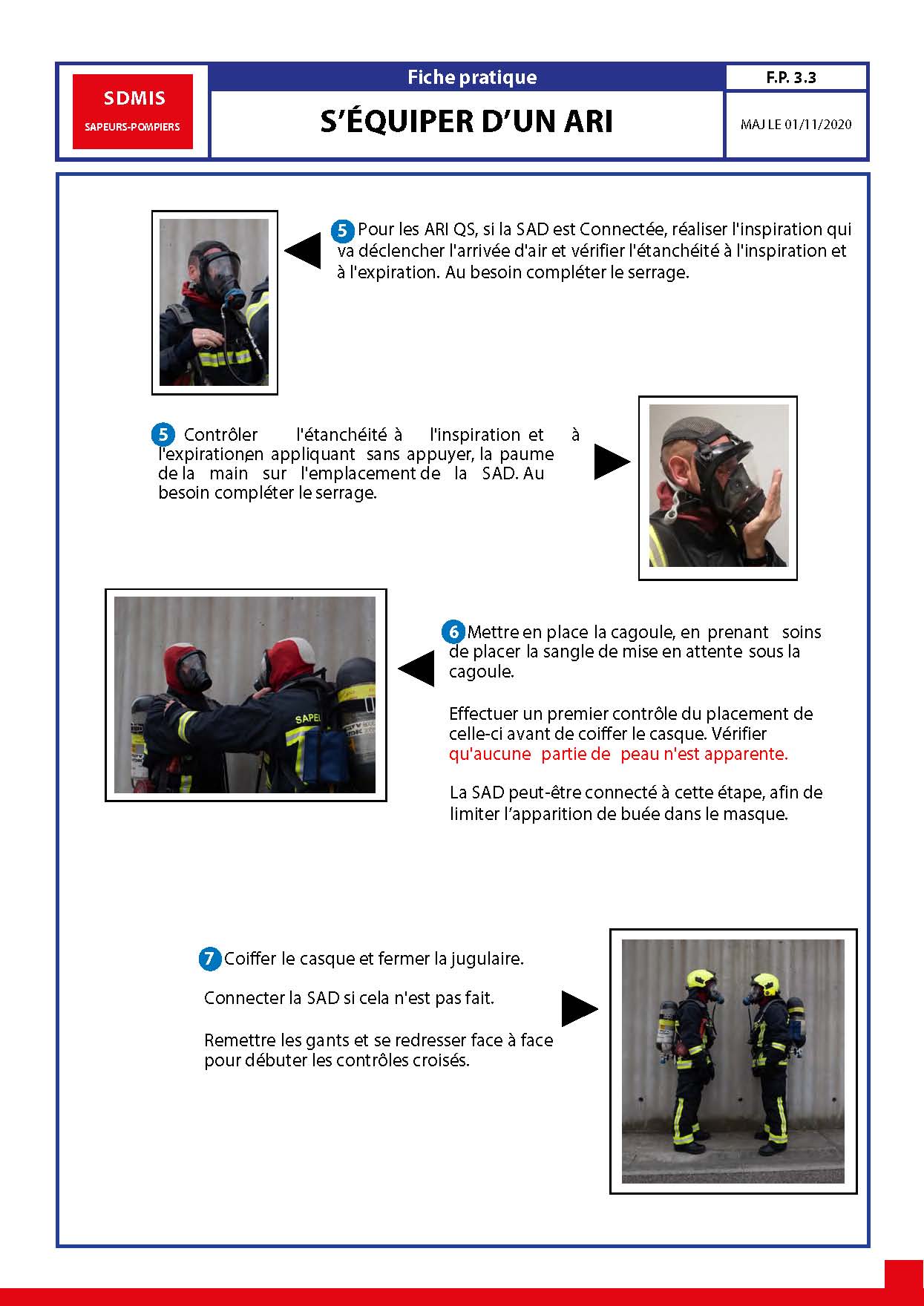 48
S'équiper d'un ARICO
Fermer la fermeture éclair de la veste.
Placer le velcro de cou
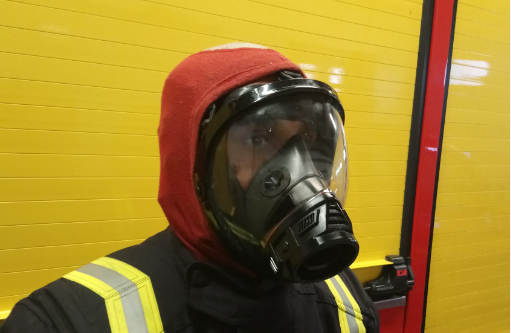 49
S'équiper d'un ARICO
Coiffer le casque et fermer la jugulaire.
Connecter le micro-régulateur si cela n'est pas fait.
 


Remettre les gants et se redresser face à
face  Contrôles croisés
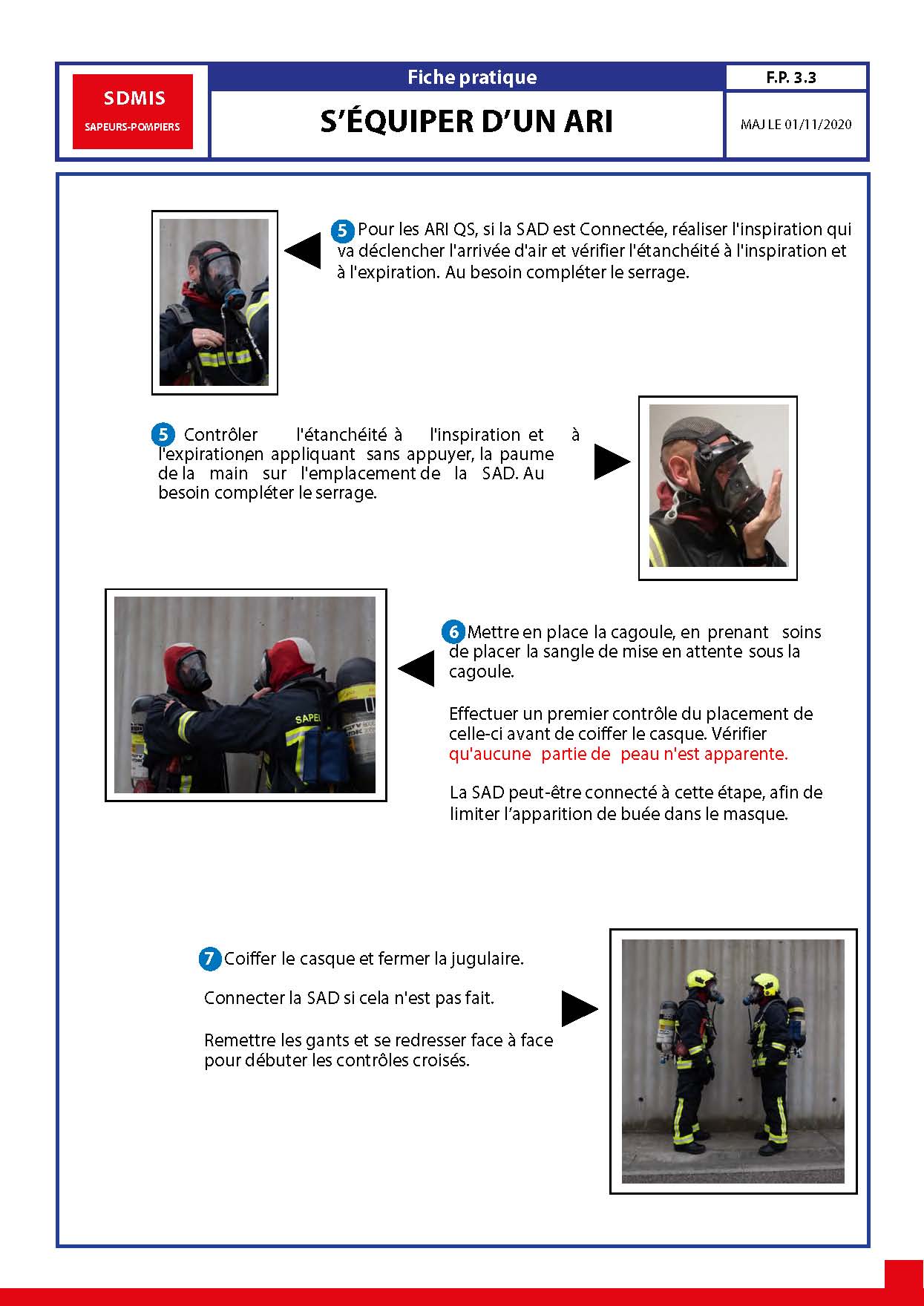 50
S'équiper d'un ARICO
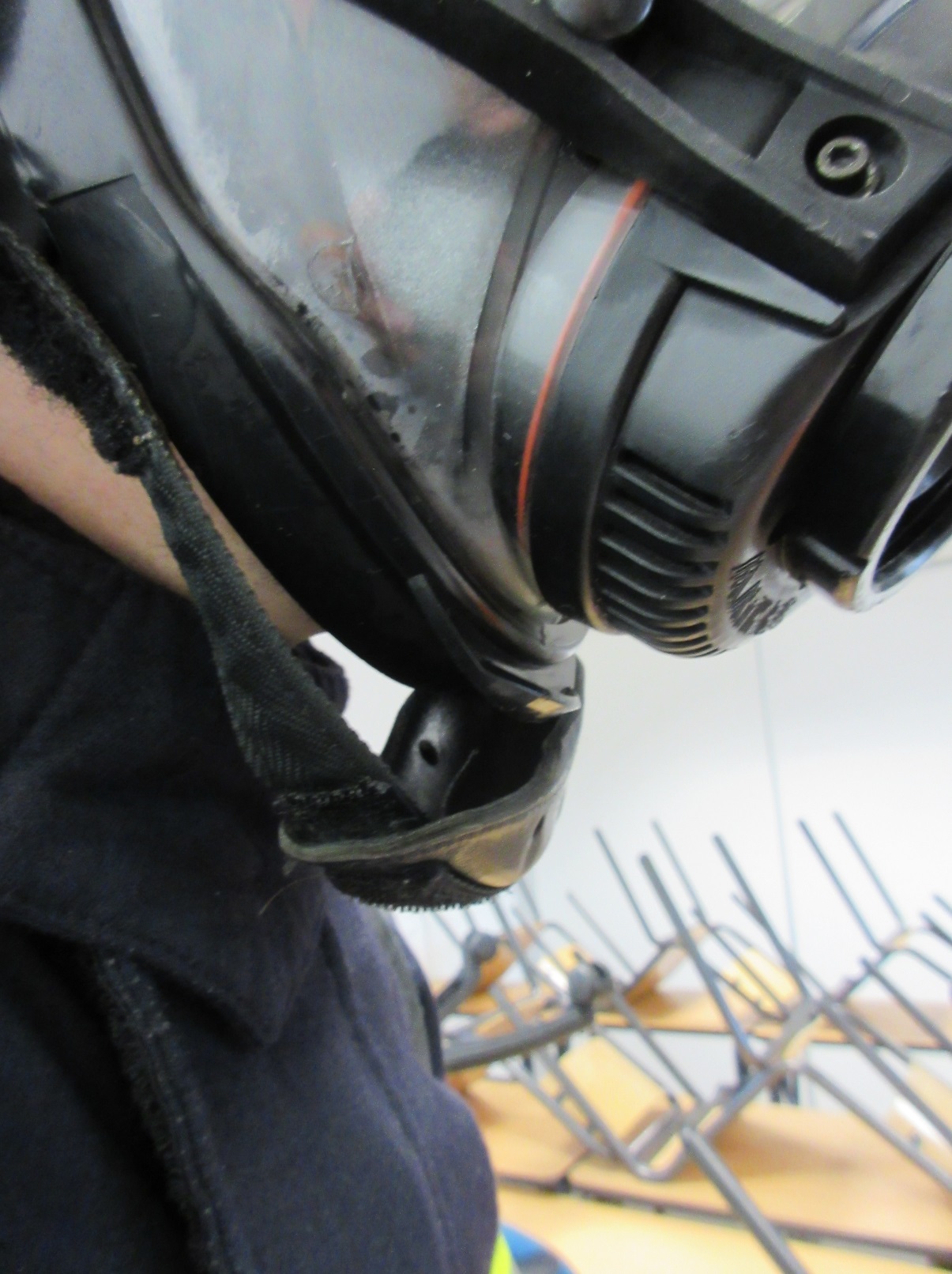 Jugulaire vient coiffer l'ergot
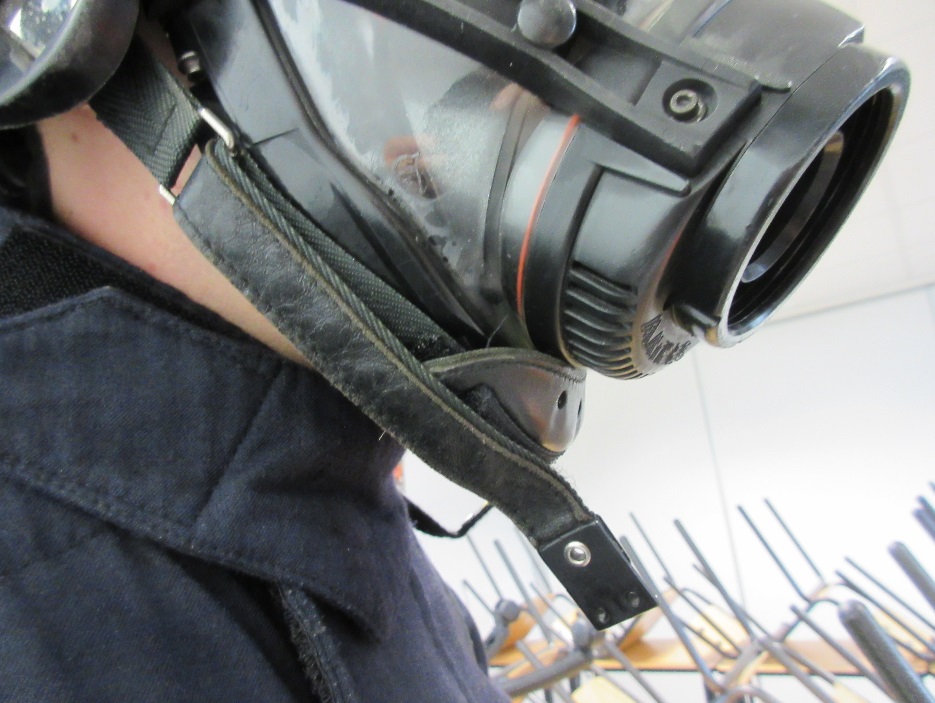 51
S'équiper d'un ARICO
Encliqueter : Mettre le micro-régulateur en place dans l'orifice de jonction.
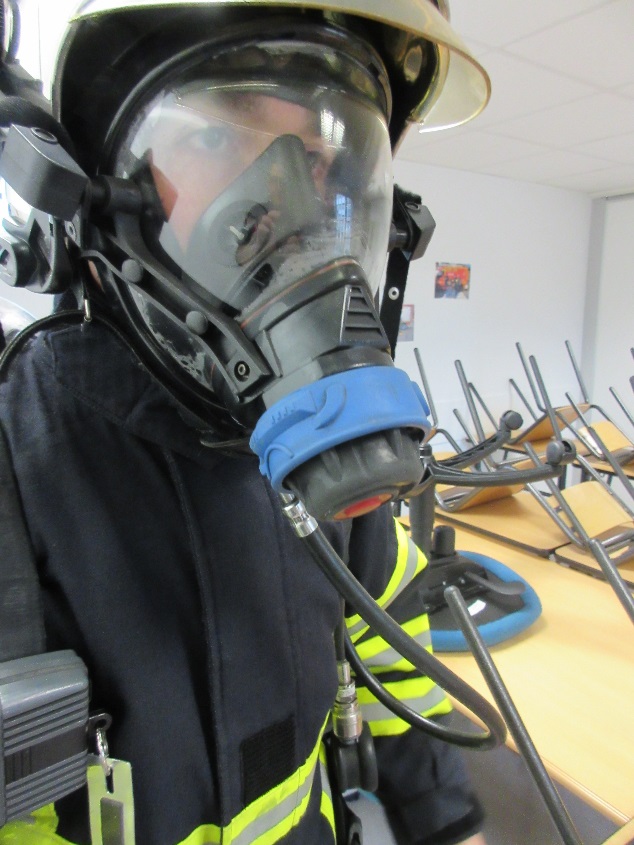 Cela ce fait à l'air libre.
52
S'équiper d'un ARICO
Prendre l'orifice de jonction d'une main et le micro-régulateur de l'autre  introduire ce dernier dans l'orifice en appuyant franchement avec le plat de la main jusqu'au "clic".
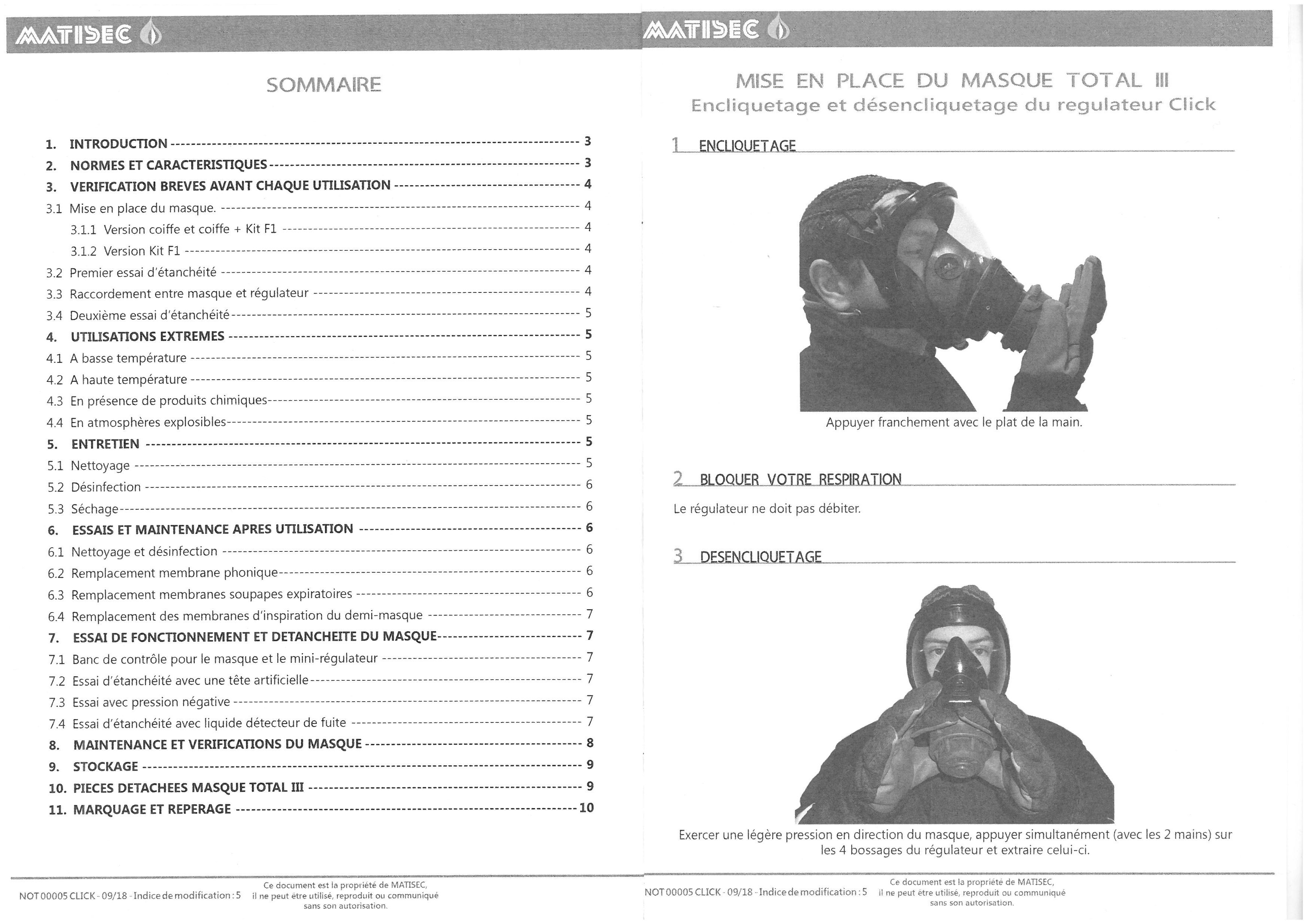 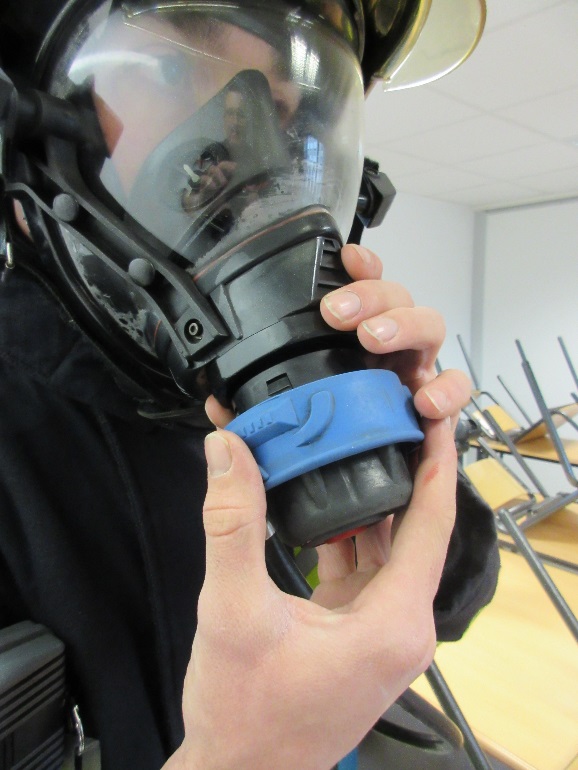 53
S'équiper d'un ARICO
Tirer légèrement dessus le micro-régulateur afin de s'assurer qu'il est bien accroché.
 


Prendre une inspiration 

 Fonctionnement de la SAD.
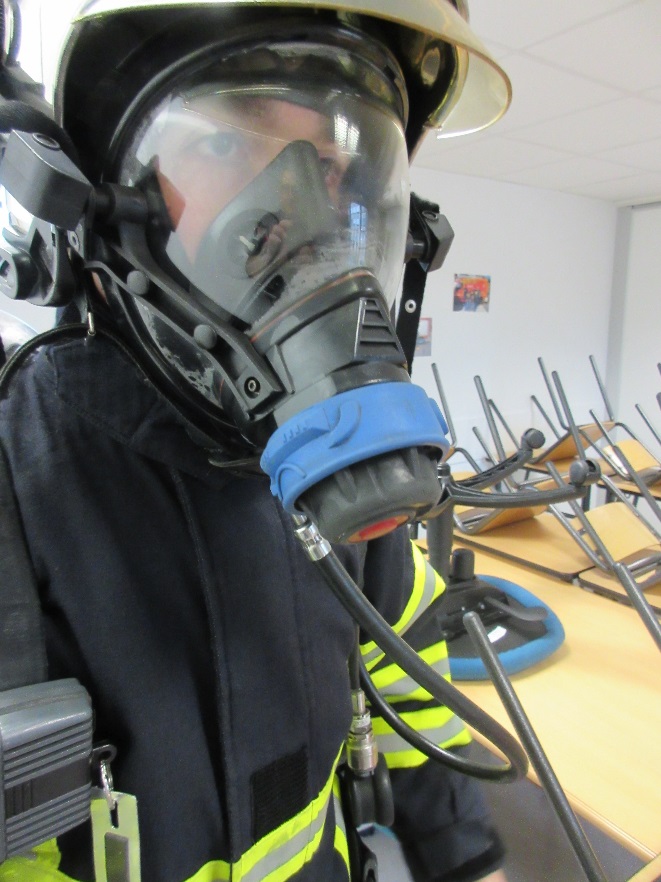 54
S'équiper d'un ARICO
Pour retirer le micro-régulateur : 

Appuyer simultanément sur tous les ergots du micro-régulateur, puis tirer dessus.
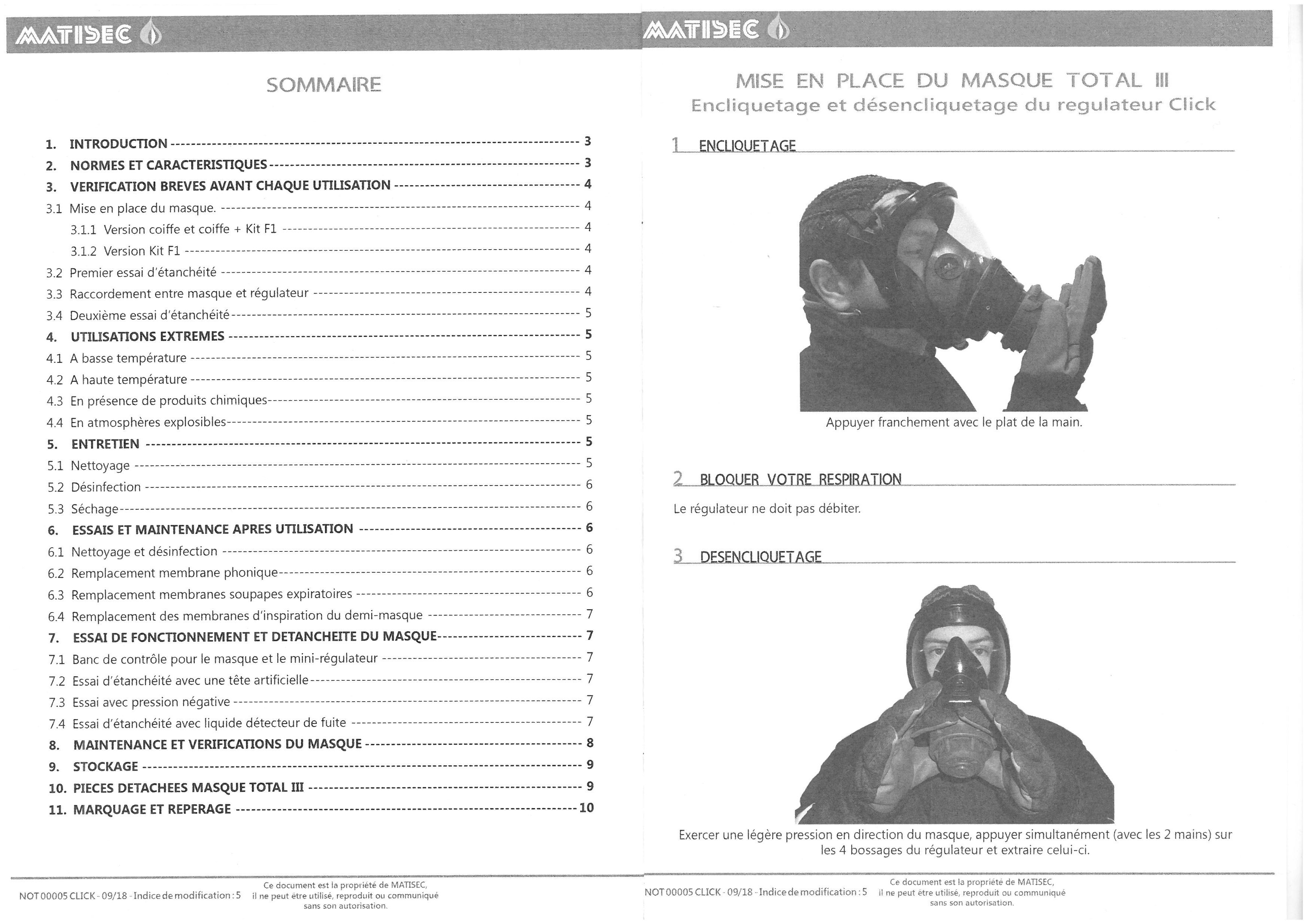 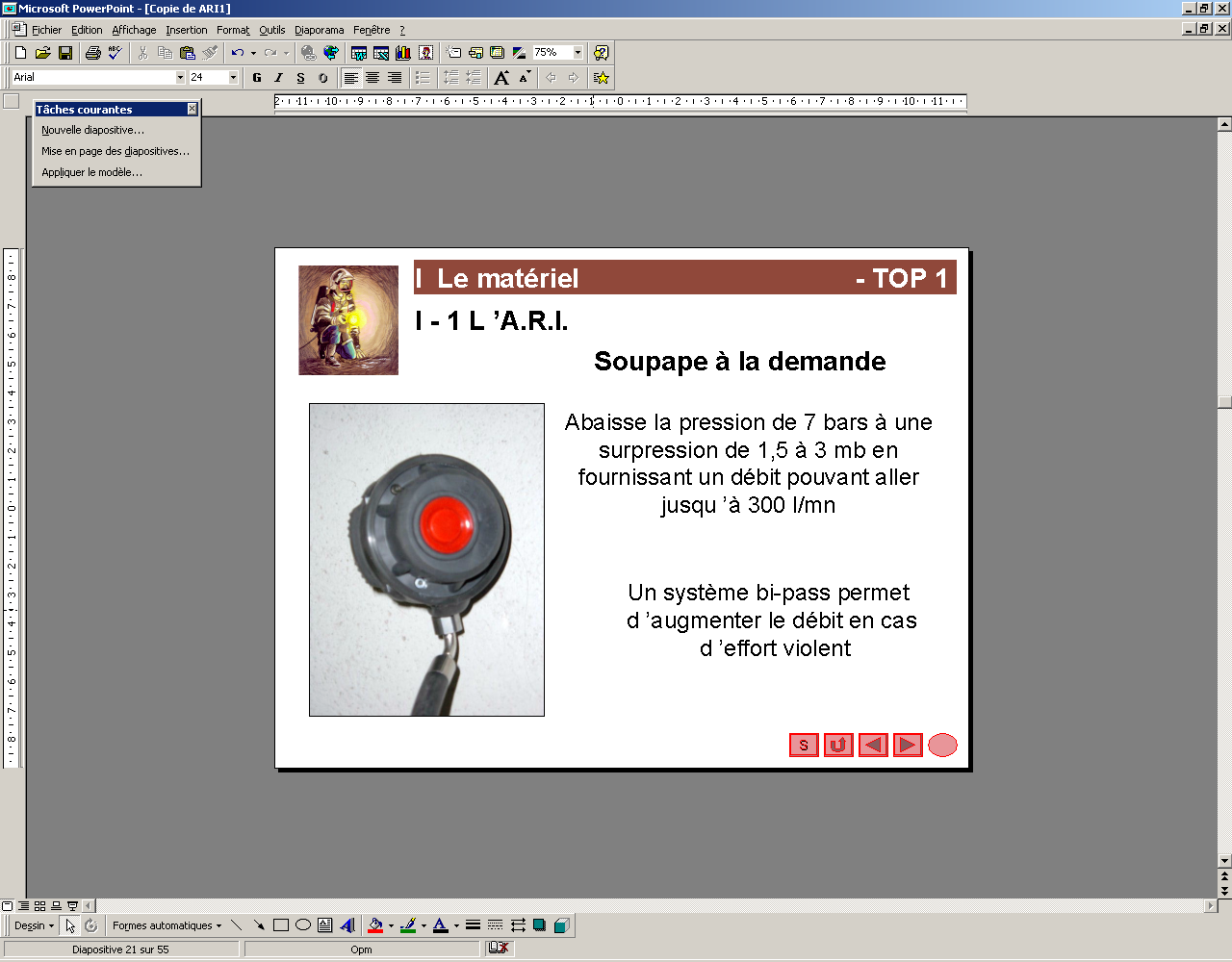 55
S'équiper d'un ARICO
Tourner les 2 ergots et tirer en même temps
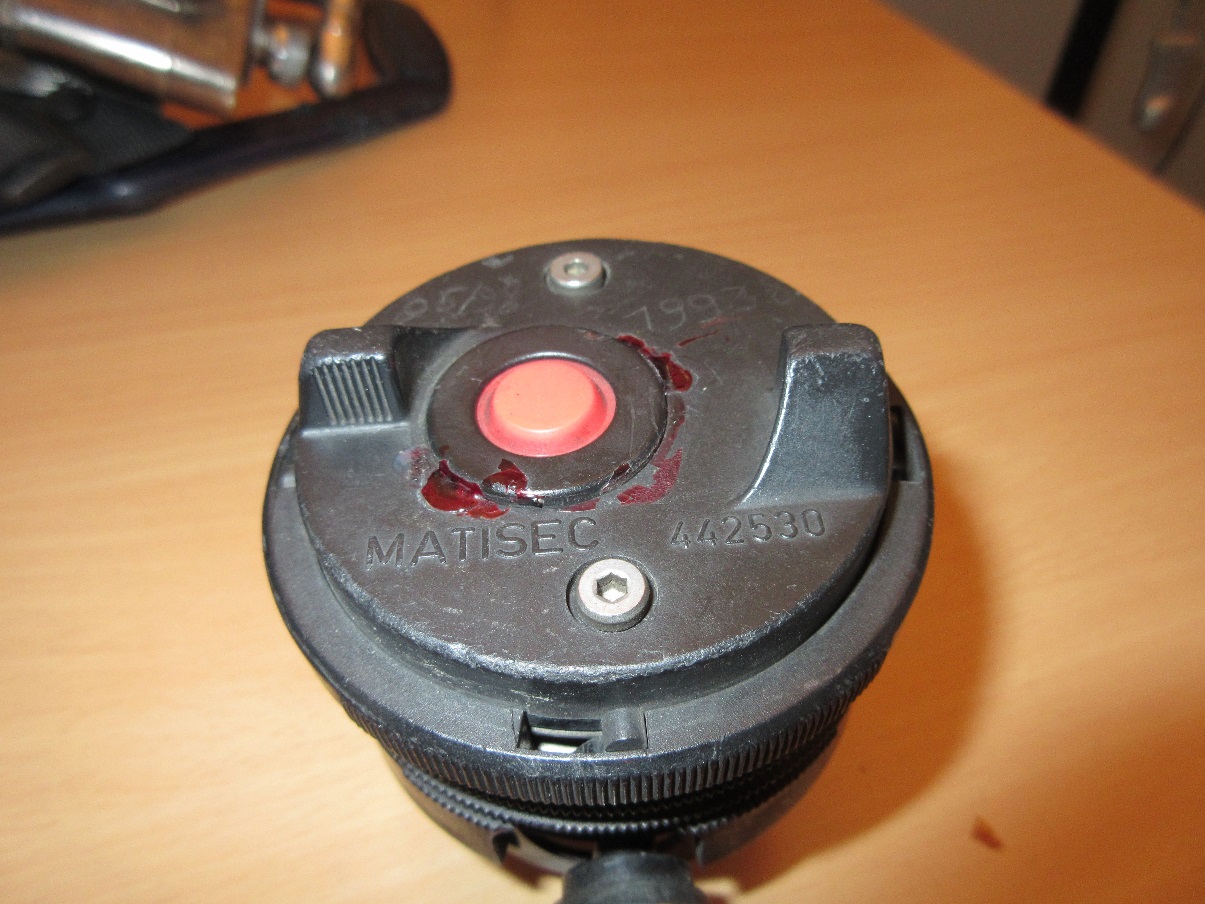 56
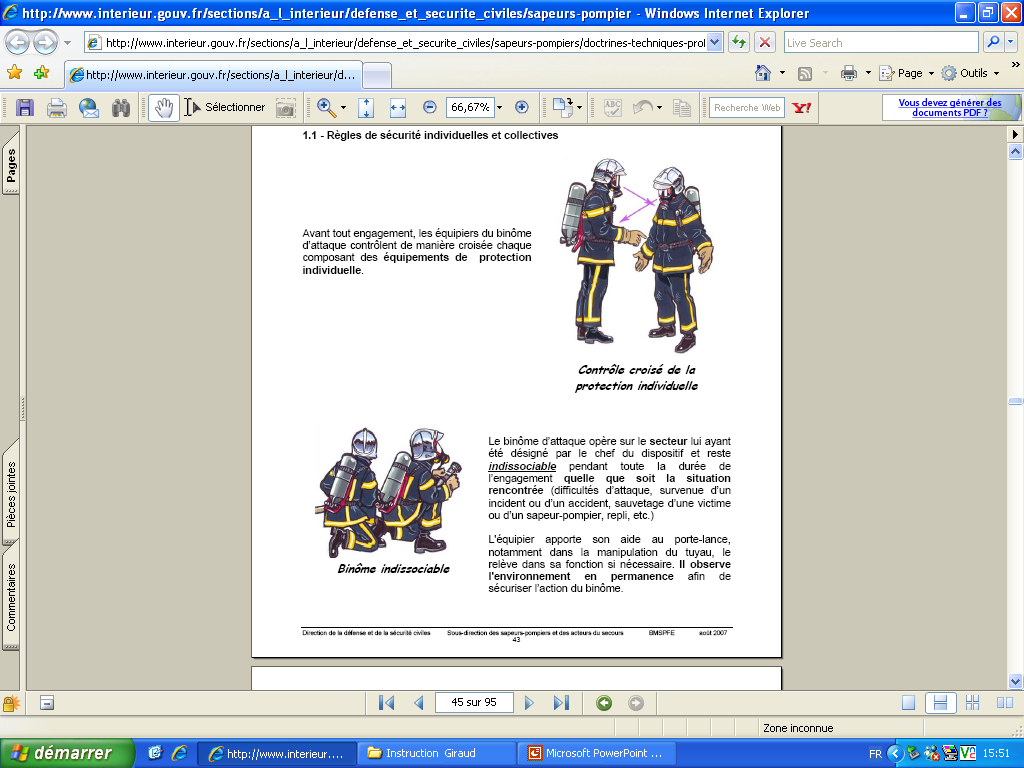 Contrôle croisé
57
Contrôle croisé
SP doit procéder avant tout engagement à une vérification de son équipement : 
 
Contrôle croisé. 

Obligatoire  intervient une fois l'habillage terminé.
 
 S’assurer que chacun a son matériel et qu'il soit correctement en place.
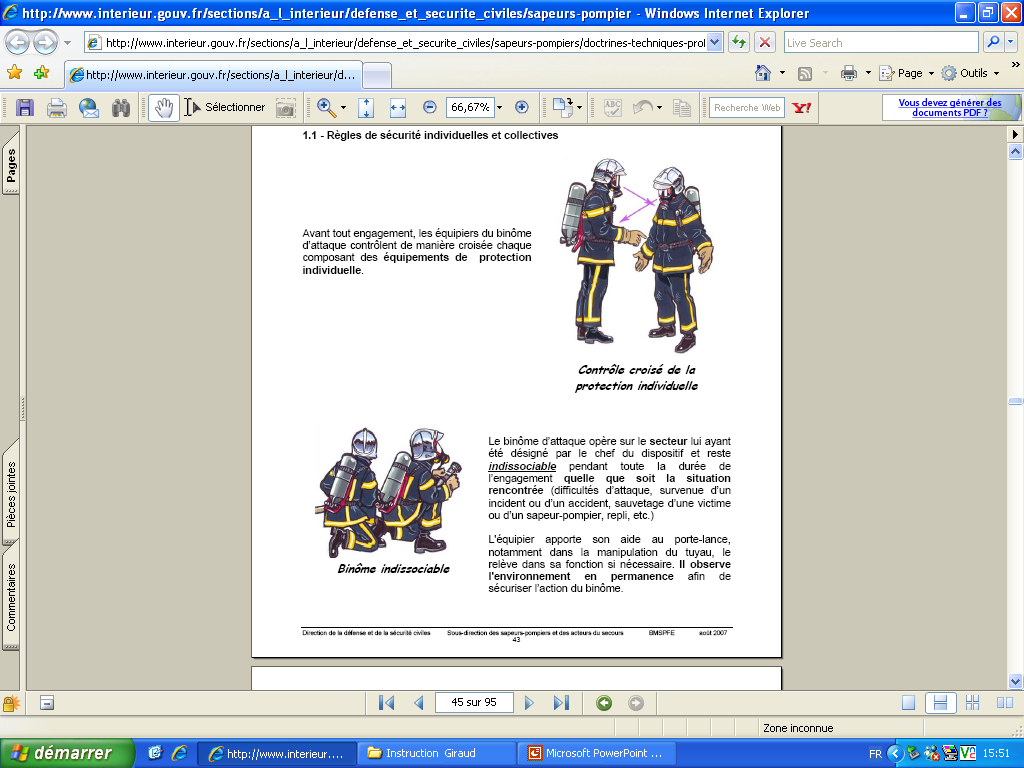 58
Contrôle croisé
Equipement est individuel mais le contrôle se fait à 2. 


Chaque SP doit être en capacité, en cas de problème soudain, de mettre un masque d’ARI et connecter le micro-régulateur.
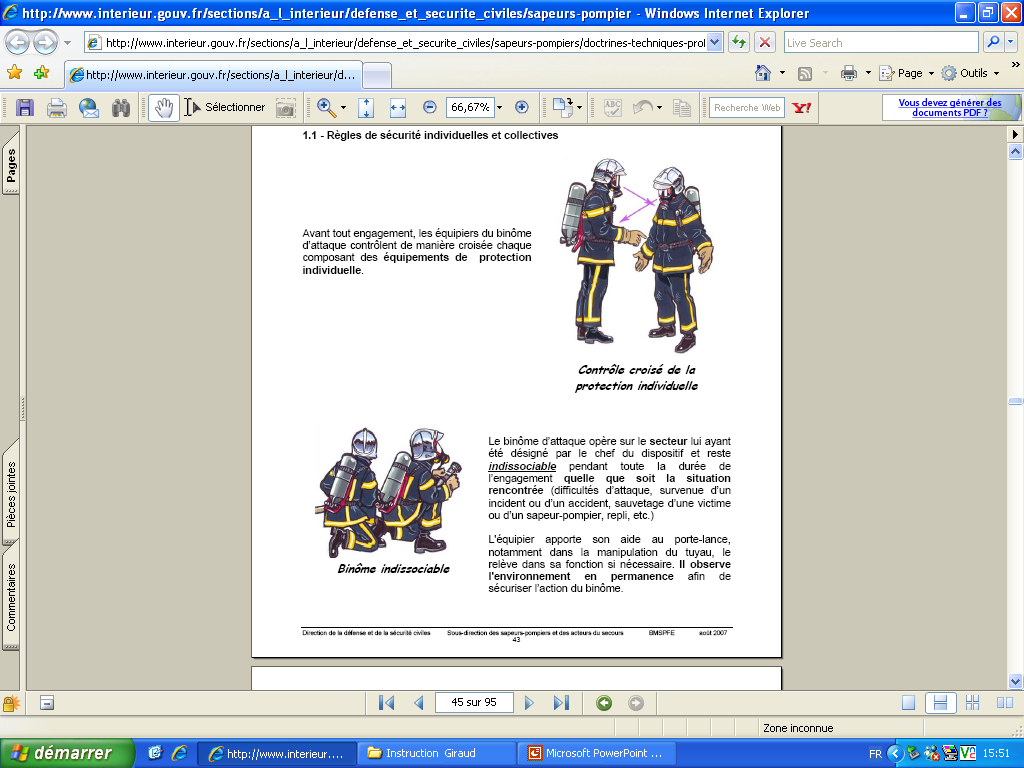 59
Contrôle croisé
Chef et l'équipier se font face et se contrôlent tour à tour.
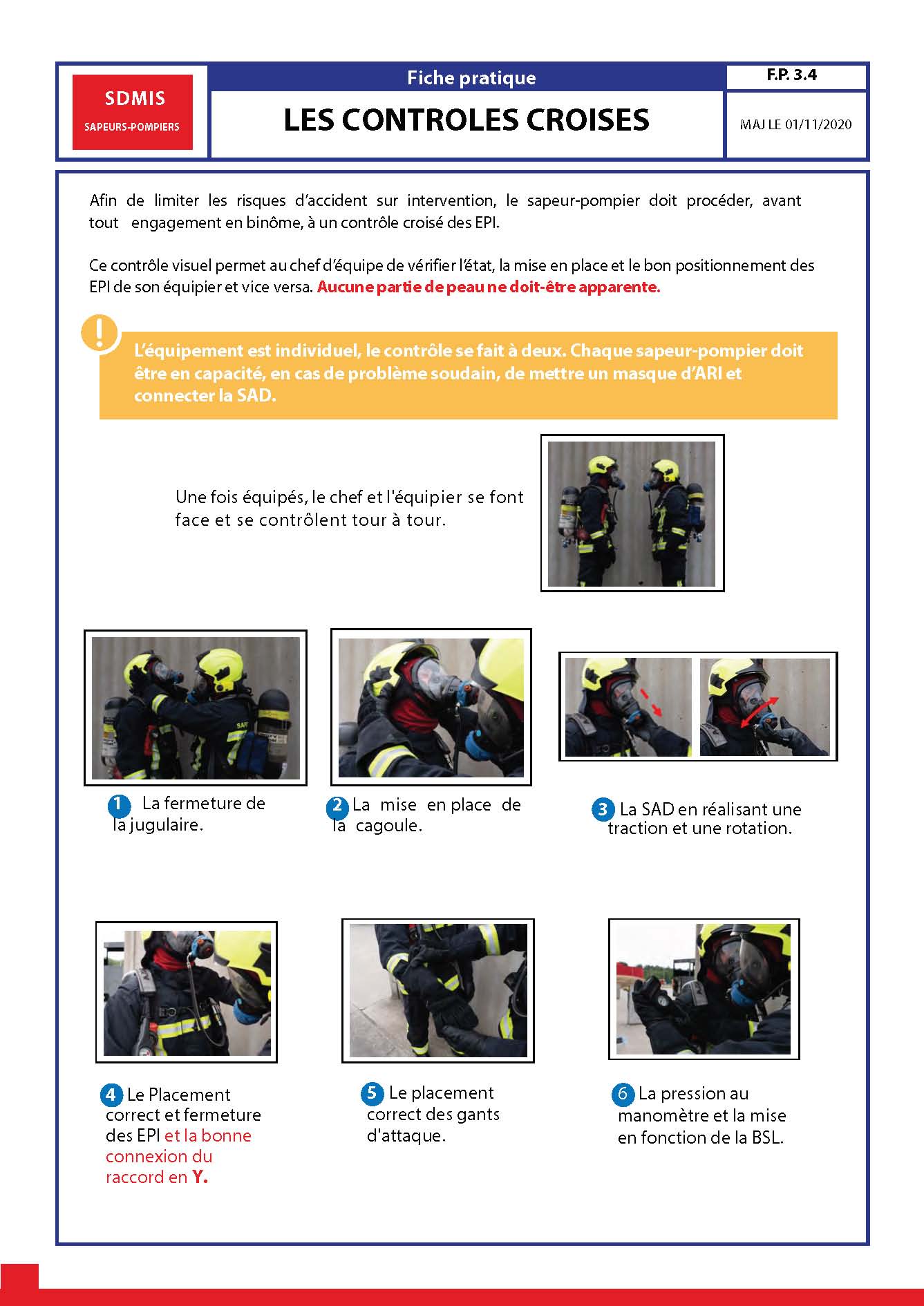 60
Contrôle croisé
Fermeture de la jugulaire
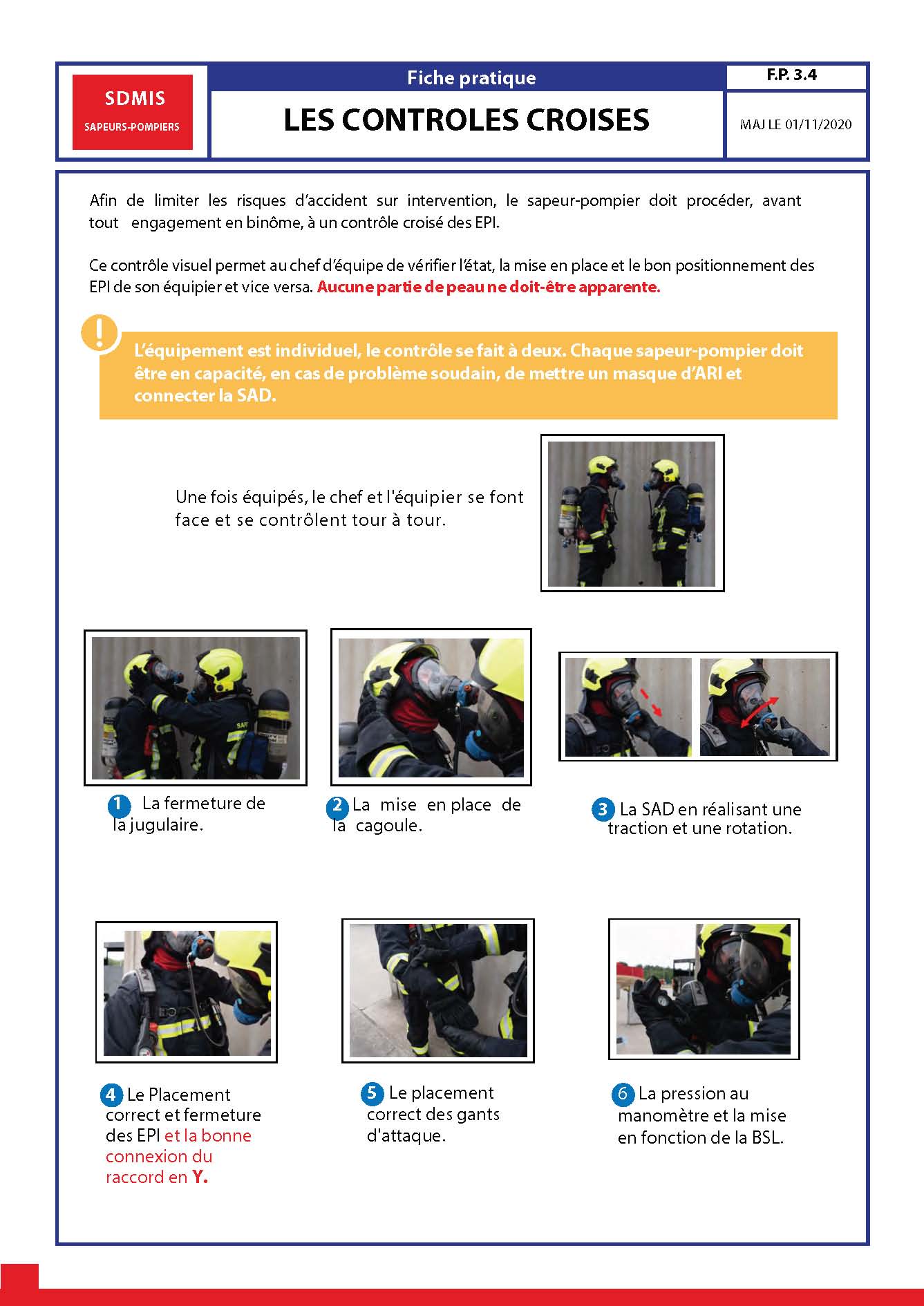 61
Contrôle croisé
Mise en place de la cagoule  Aucune partie de peau ne doit-être apparente.
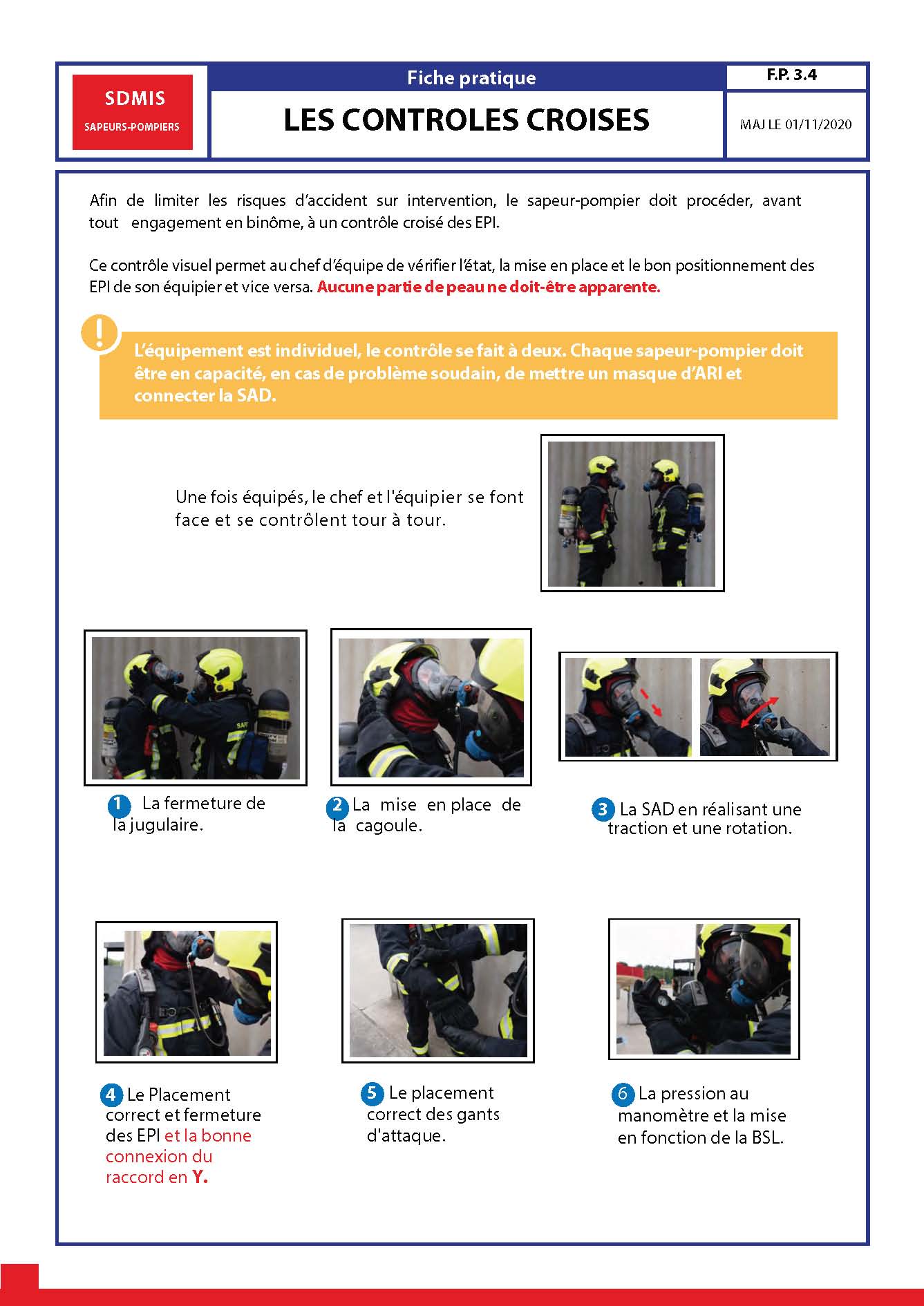 62
Contrôle croisé
Micro-régulateur en réalisant une traction et une rotation.
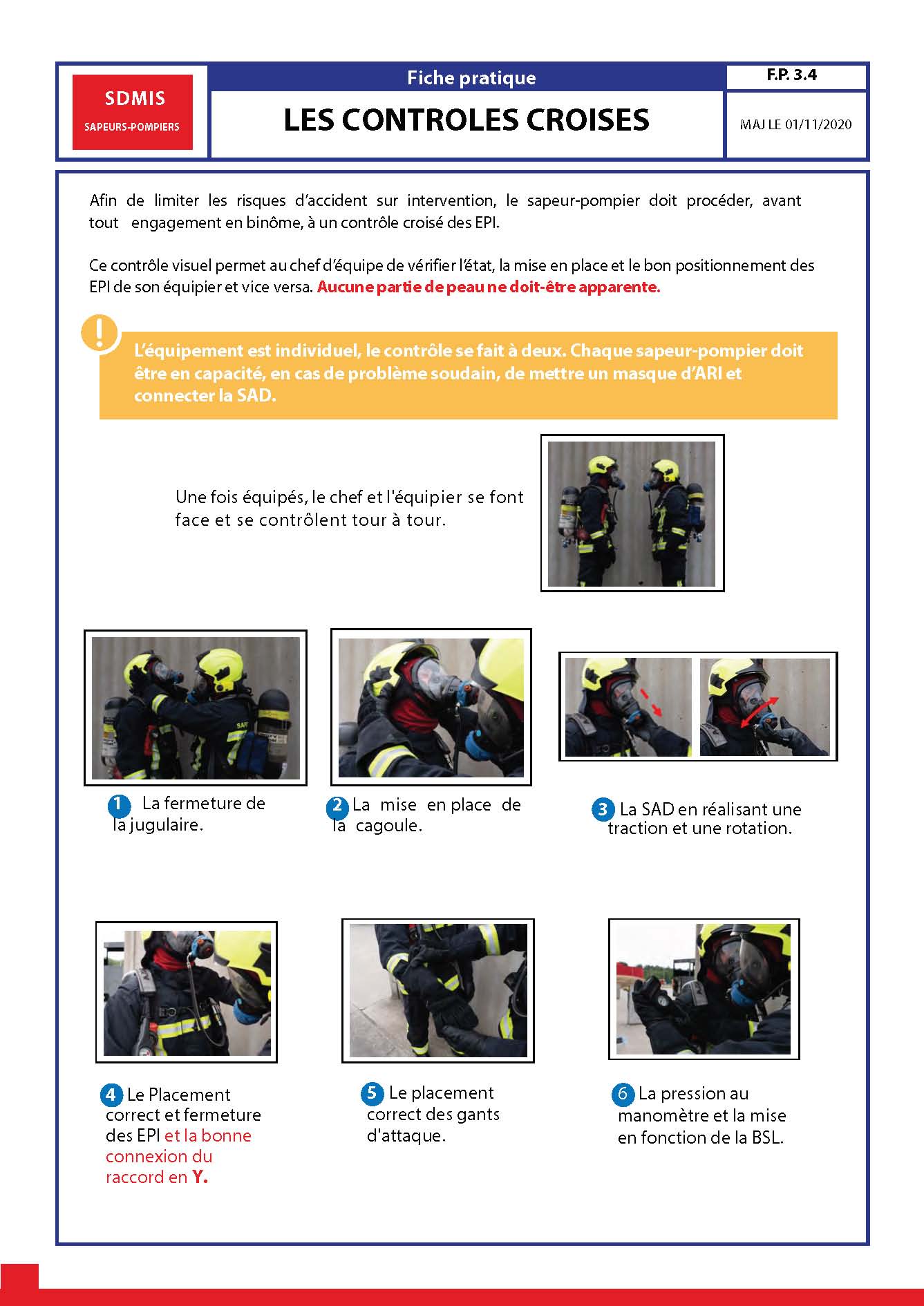 63
Contrôle croisé
Placement correct et fermeture des EPI 
Bonne connexion du raccord en Y.
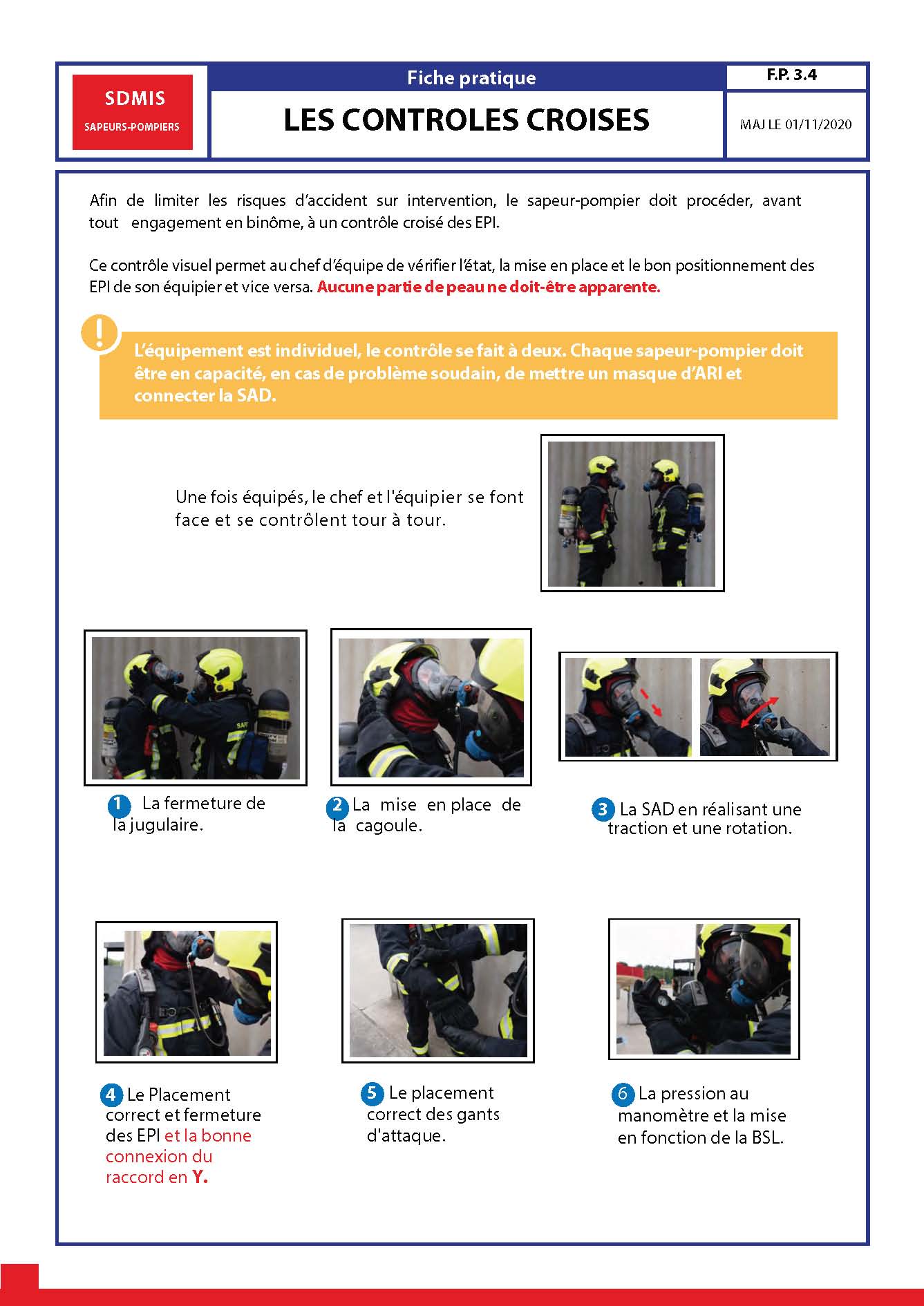 64
Contrôle croisé
Placement correct des gants d'attaque.
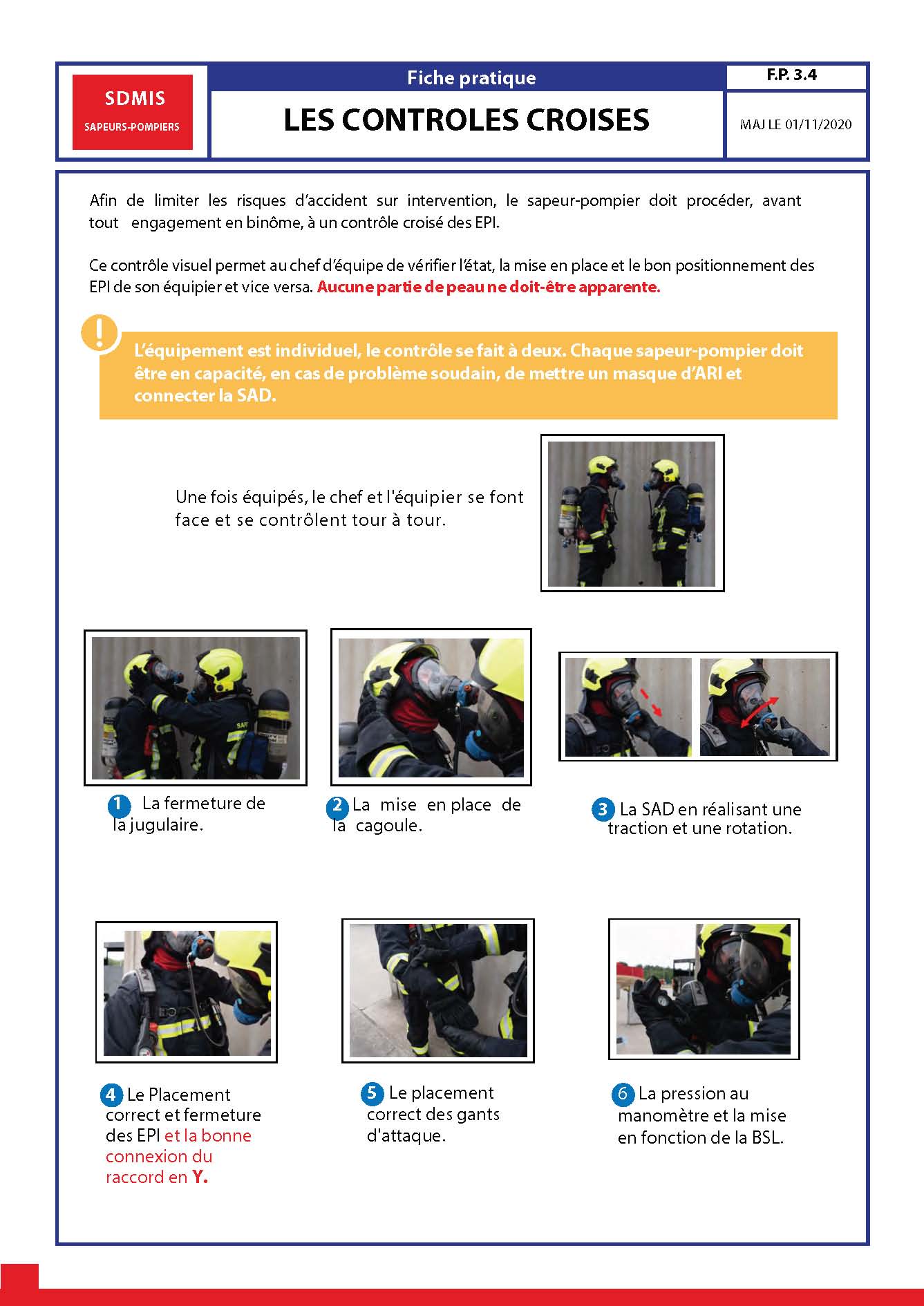 65
Contrôle croisé
Pression au manomètre et la mise en fonction de la BSL.
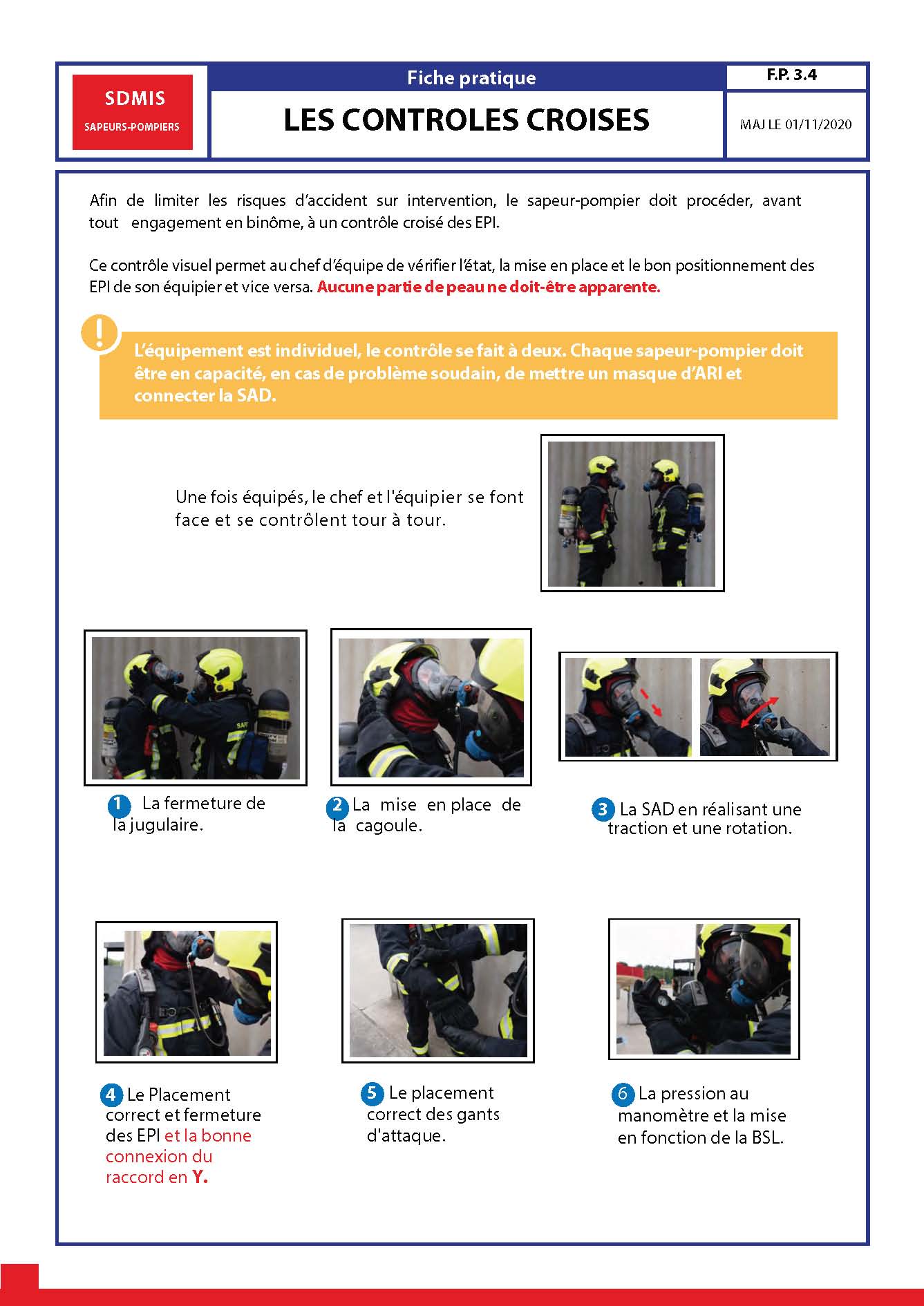 66
Contrôle croisé
Contrôles divers : Vérifier le matériel d’exploration

Lampe portative 	: présence et fonctionnement
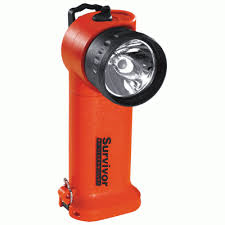 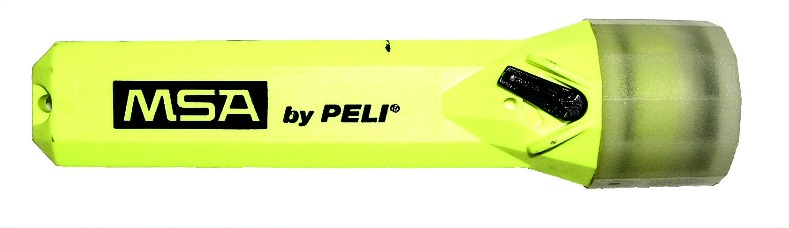 67
Contrôle croisé
Cagoule de fuite 	: présence
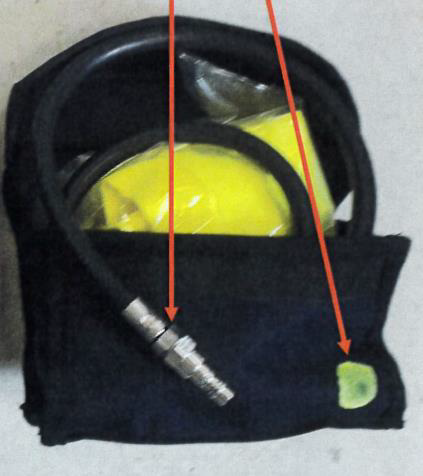 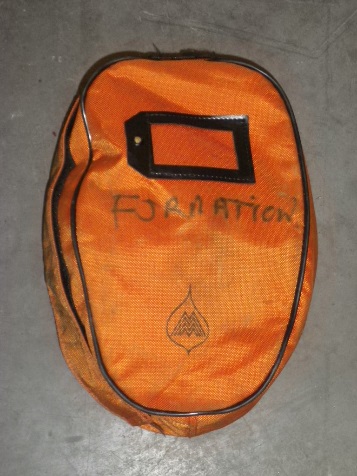 68
Reconditionnement d'un ARICO
69
Reconditionnement d'un ARICO
Matériel est vérifié par les porteurs :
Contrôle visuel des masques  les nettoyer le cas échéant puis les remettre dans leur housse de protection,
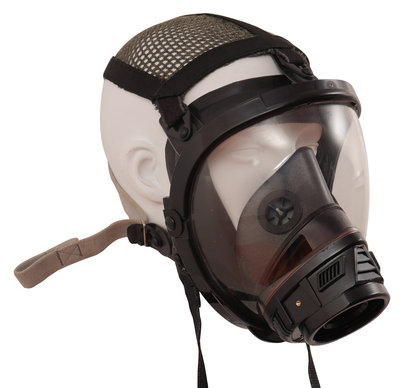 70
Reconditionnement d'un ARICO
Nettoyage du dossard et autres organes :
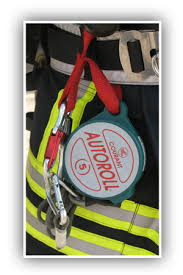 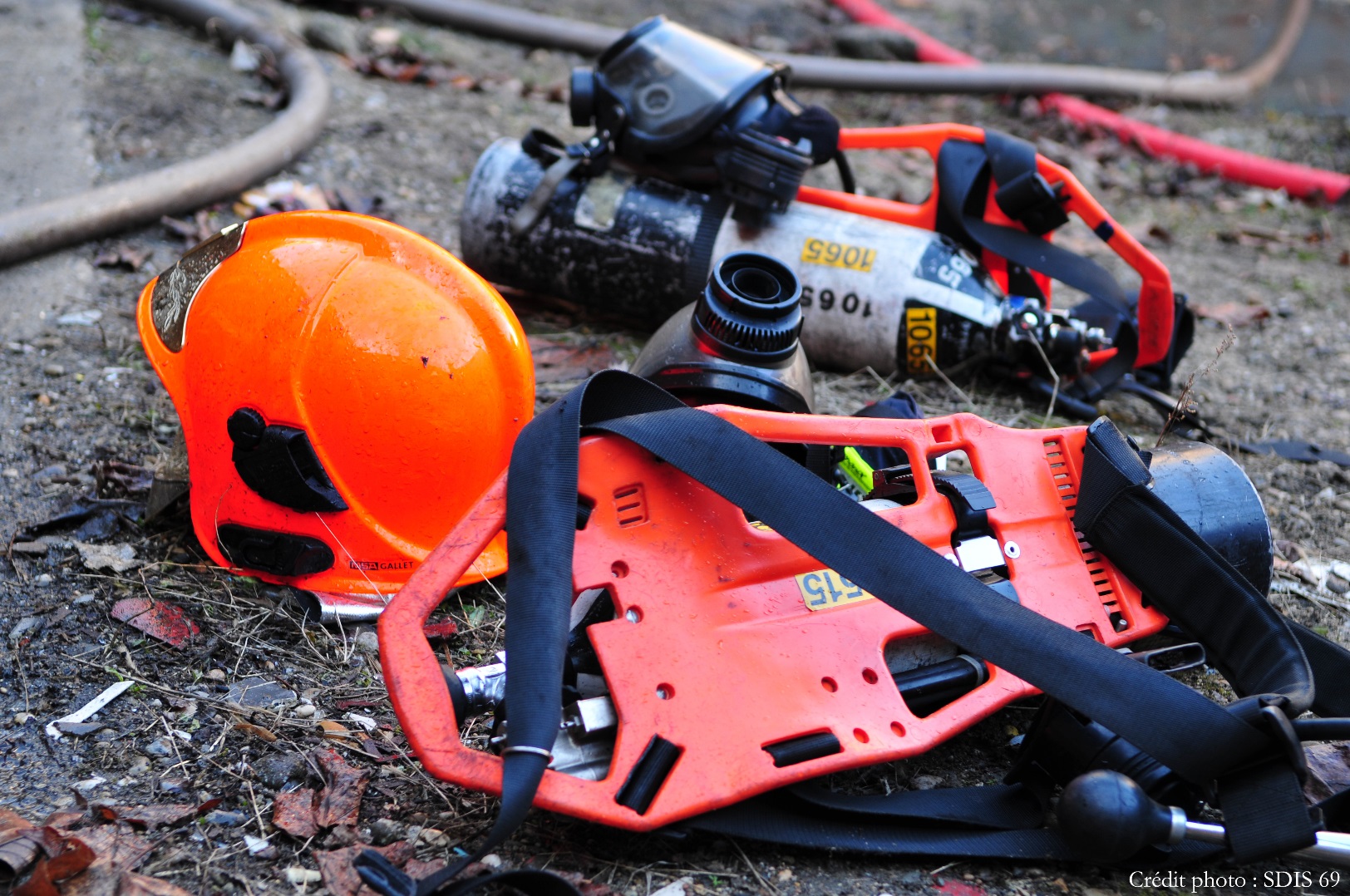 71
Reconditionnement d'un ARICO
Remettre les clefs sur les balises sonores,
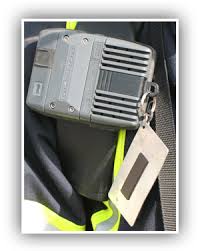 72
Reconditionnement d'un ARICO
Changer la bouteille :
Fermer le robinet complètement et purger l'ARI en appuyant sur le by-pass.
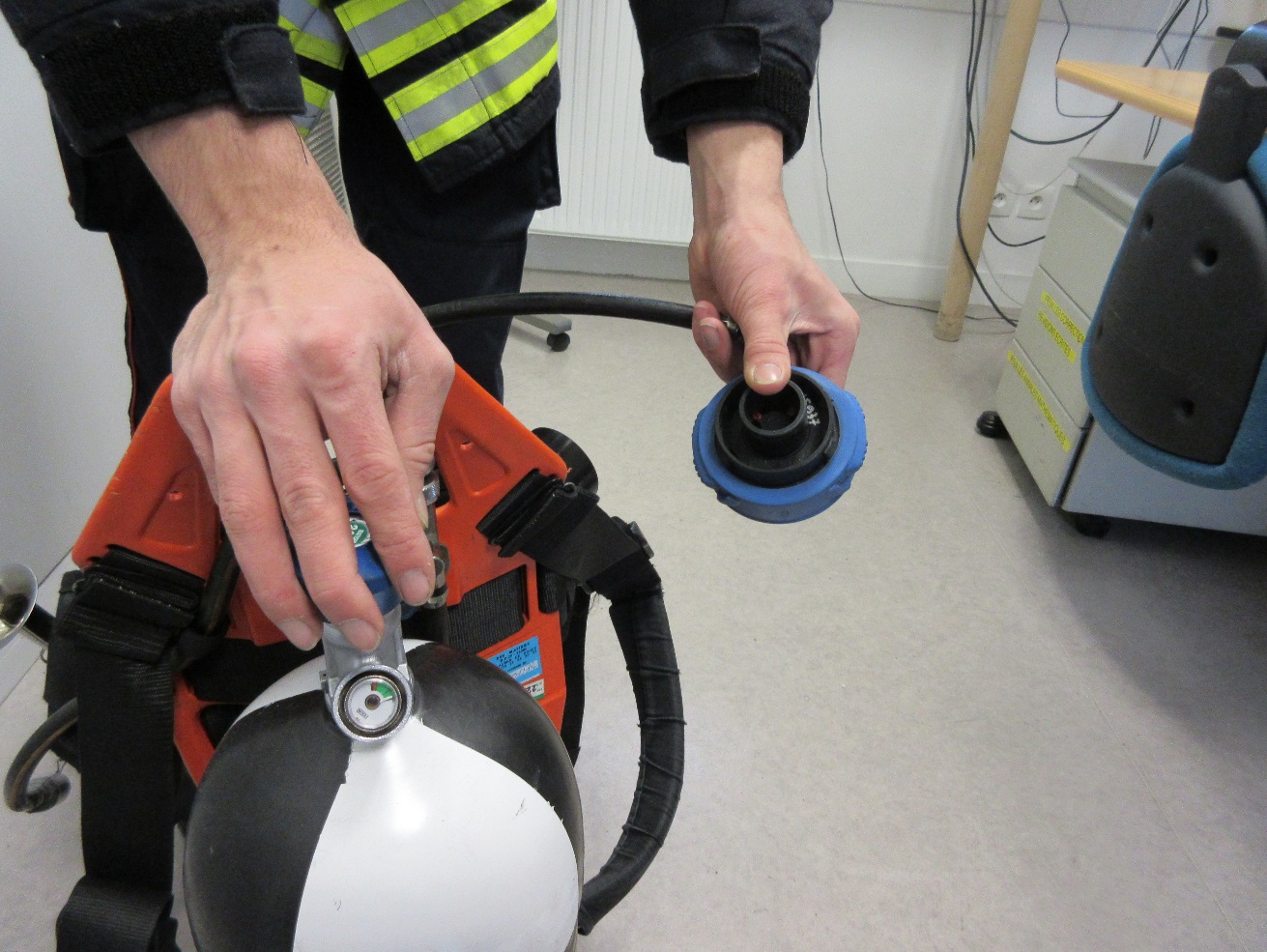 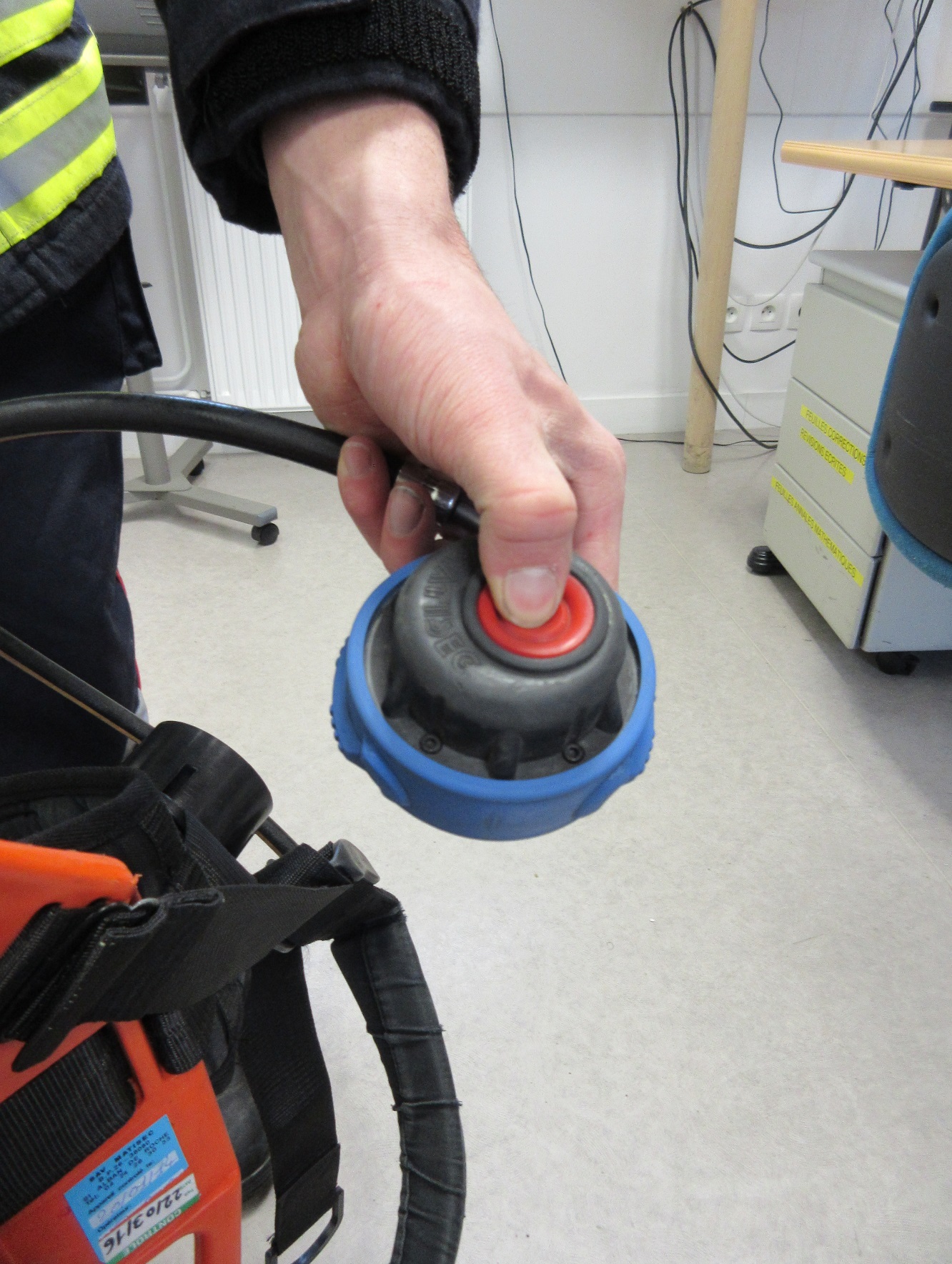 73
Reconditionnement d'un ARICO
Changer la bouteille :
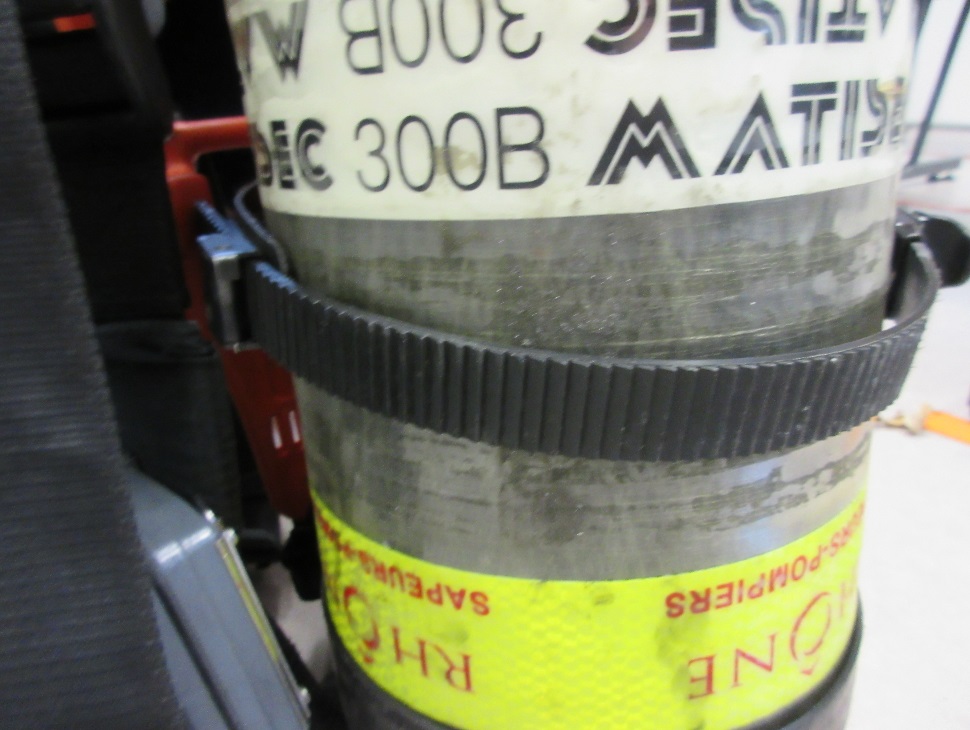 Défaire, desserrer la sangle
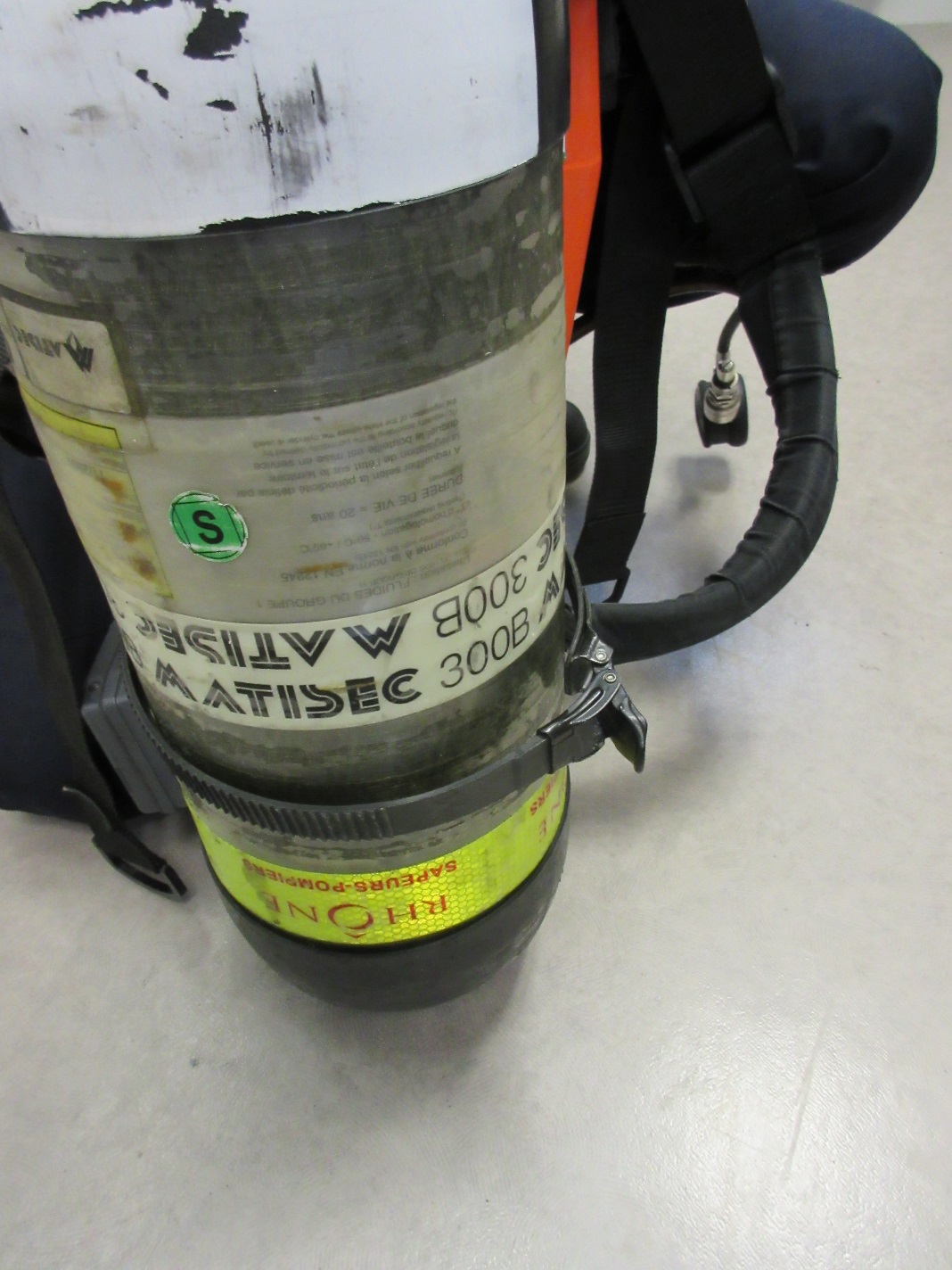 74
Reconditionnement d'un ARICO
Changer la bouteille :
Dévisser le détenteur HP/MP à la main = ne pas utiliser d'outils même en cas de résistance.
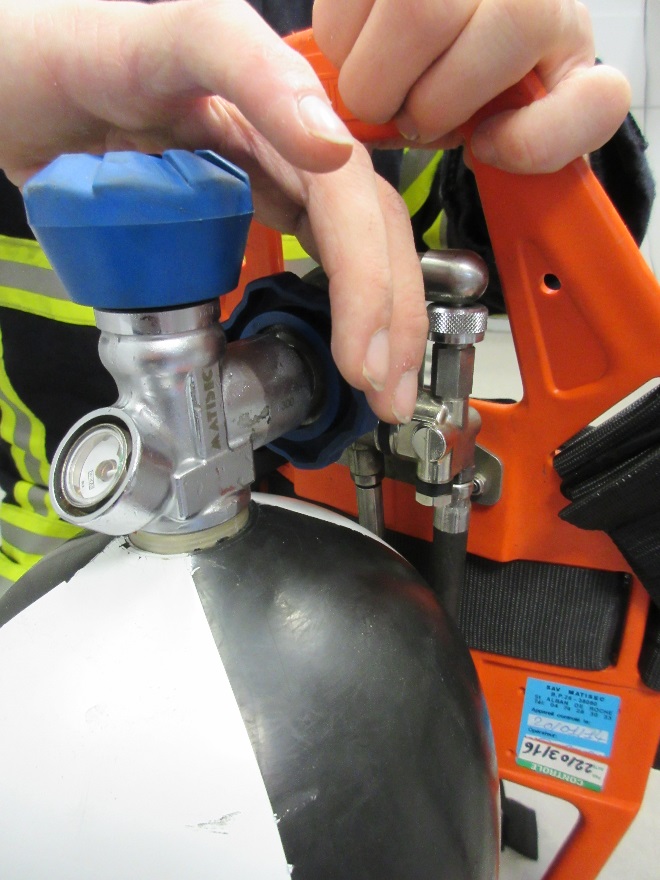 75
Reconditionnement d'un ARICO
Changer la bouteille :
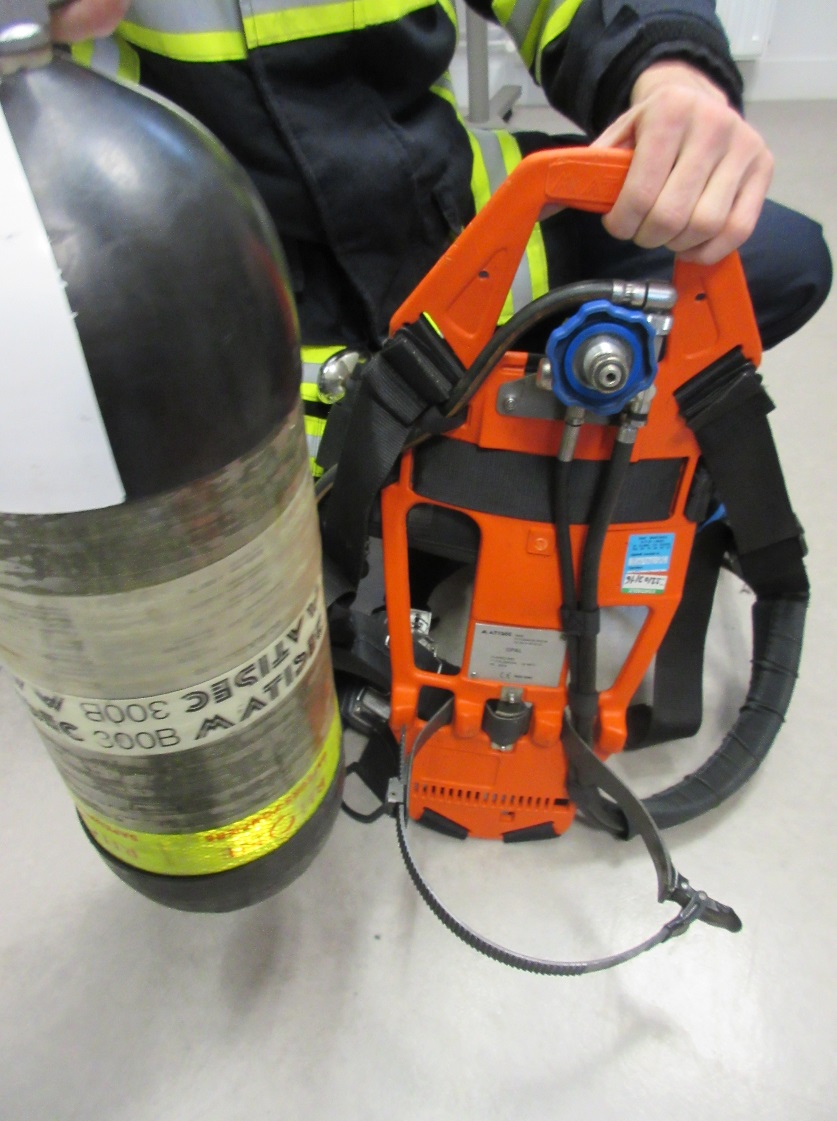 Enlever la bouteille du dossard.
76
Reconditionnement d'un ARICO
Changer la bouteille :
Prendre une bouteille pleine et enlever l'opercule protégeant le filetage 


Ajuster le détendeur et revisser à la main.
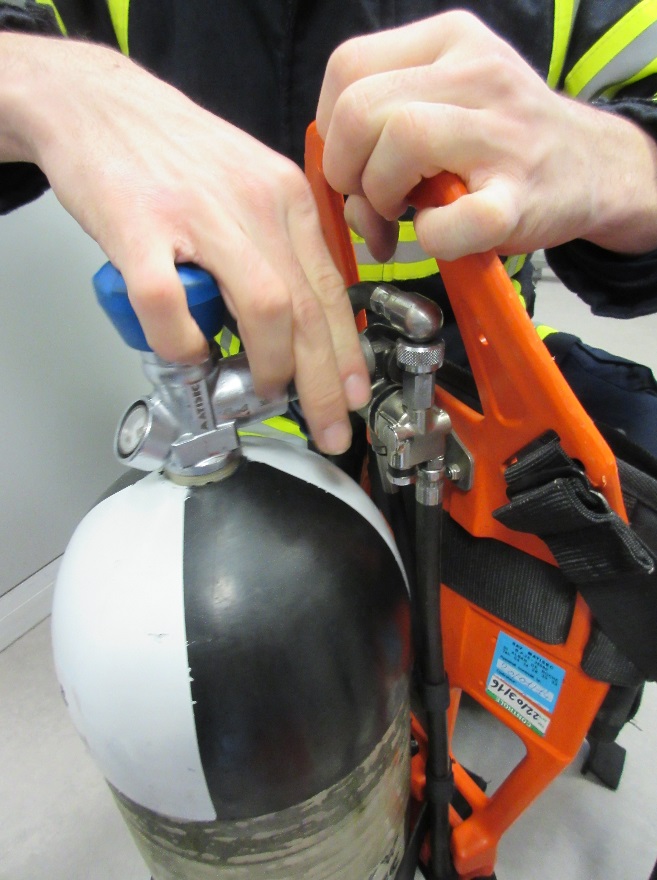 77
Reconditionnement d'un ARICO
Changer la bouteille :
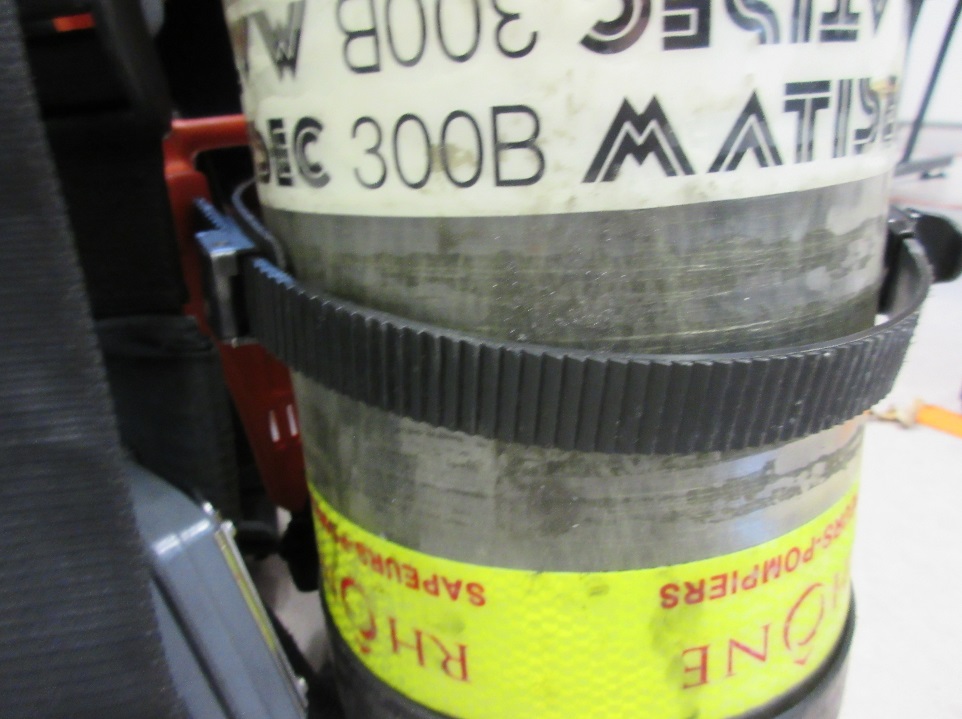 Ajuster si besoin la sangle à l'aide des crans
78
Reconditionnement d'un ARICO
Changer la bouteille :
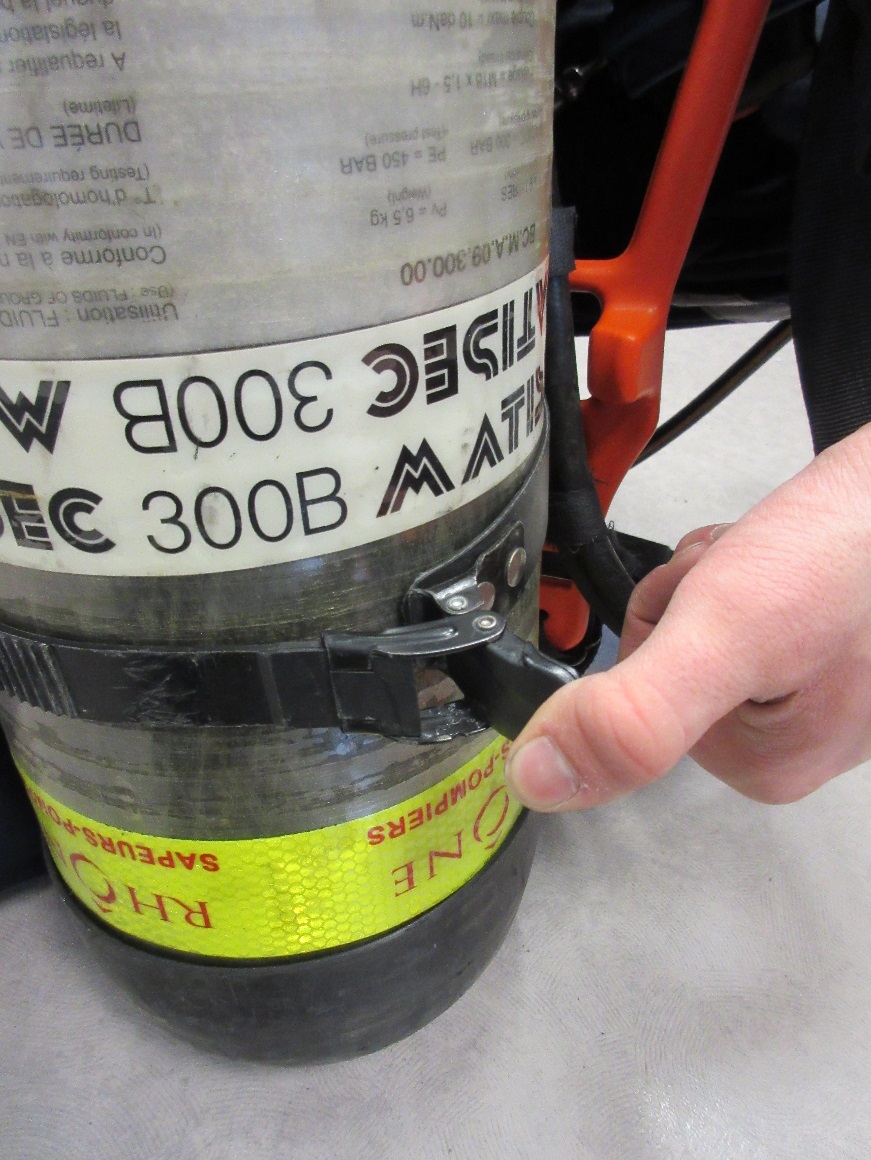 Puis serrer la sangle sur la bouteille
79
Reconditionnement d'un ARICO
Changer la bouteille :
Ouvrir la bouteille afin de vérifier l'étanchéité entre la bouteille et le détendeur.
 
Refermer la bouteille et purger.
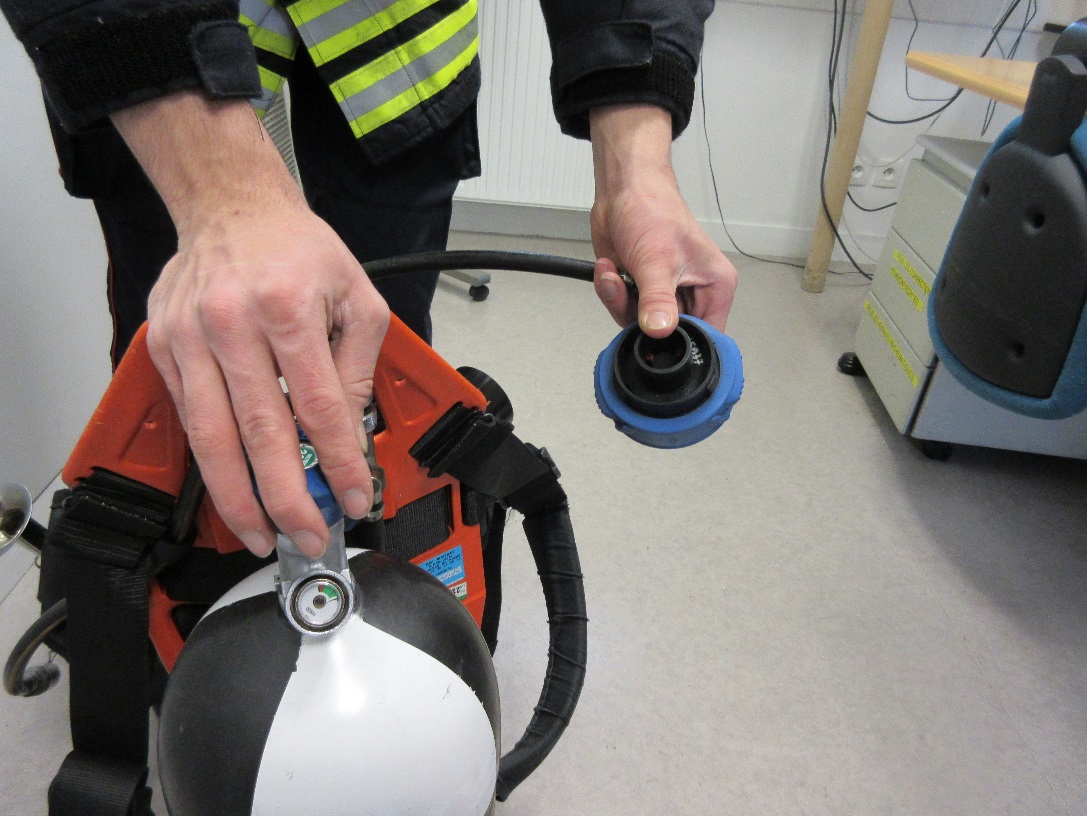 80
Reconditionnement d'un ARICO
Changer la bouteille :
Mettre de côté tous les matériels ayant subit une agression chimique ou thermique ou ayant rencontré un défaut quelconque. 
 
 De retour à la caserne, il sera signalé et remplacé.
81
Reconditionnement d'un ARICO
Changer la bouteille :
Ranger le matériel à son emplacement d'origine
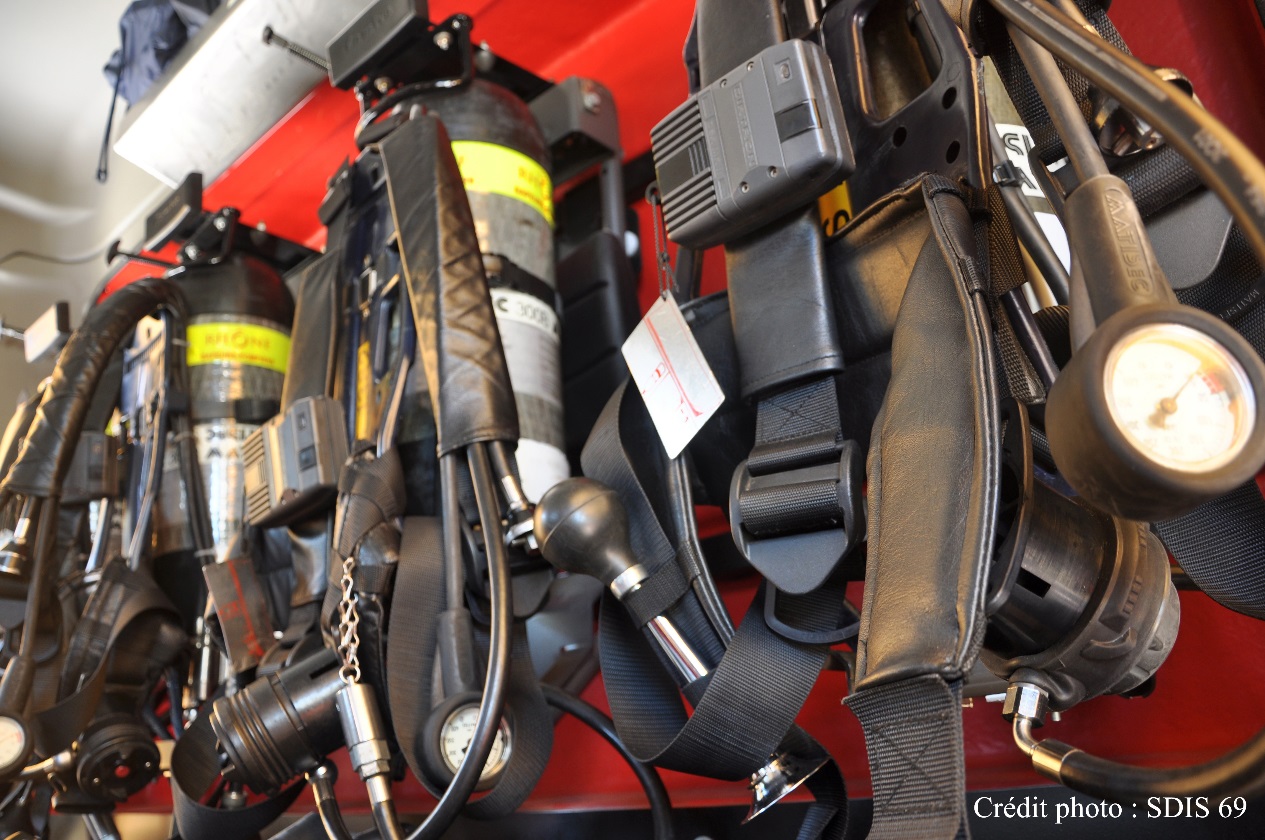 82
Conclusion
Les règles à respecter avant,

S'équiper d'un ARI,

Contrôle croisé

Reconditionnement d'un ARICO
Année : 2024


Contact : pour toute remarque concernant ce document, merci d’envoyer un mail sur l’adresse suivante :

gfor_jsp@sdmis.fr
83